ENSO and Climate Outlook  
in May, 2023
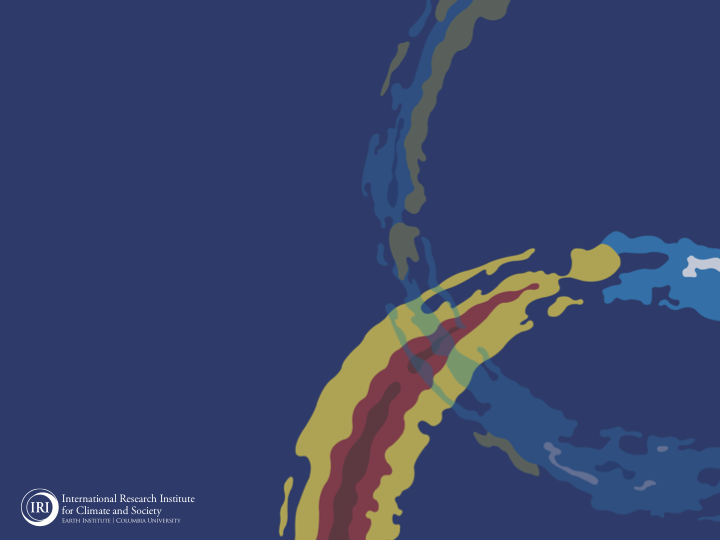 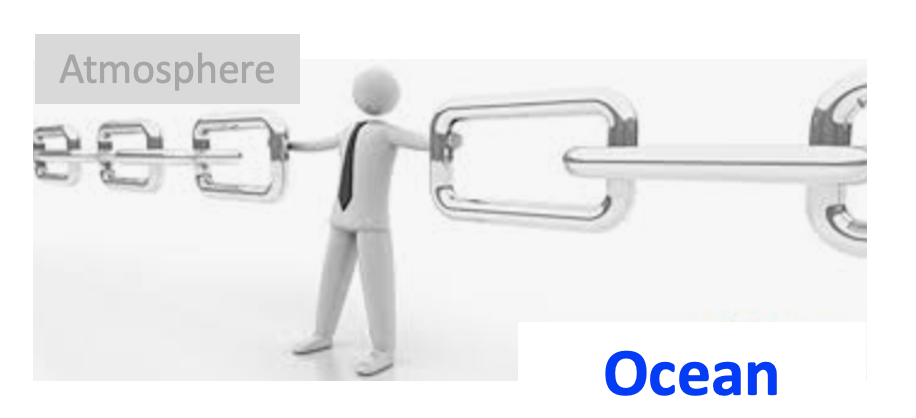 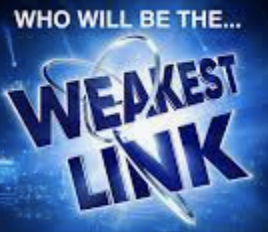 M. Azhar Ehsan
 (azhar@iri.columbia.edu)
Associate Research Scientist
IRI ENSO and Climate Forecast Lead
Jeffrey Turmelle and Jing Yuan: forecast processing and web updates
Cuihua Li: Draft PowerPoint development
IRI’s Climate Group, led by Dr. Andrew Robertson: Forecast system development, ongoing innovation, and verification
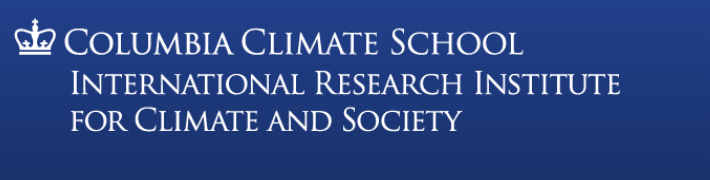 https://en.wikipedia.org/wiki/Weakest_Link_(American_game_show)
Outline
Observed Oceanic and Atmospheric Conditions in
Tropical Pacific
Across the Globe

ENSO Forecast in
NMME 
IRI ENSO Forecast Tool (Deterministic and Probabilistic)

Seasons Outlook of
SST
Precipitation and Temperature

Summary
Evolution of SST Anomalies in Weekly Datasets
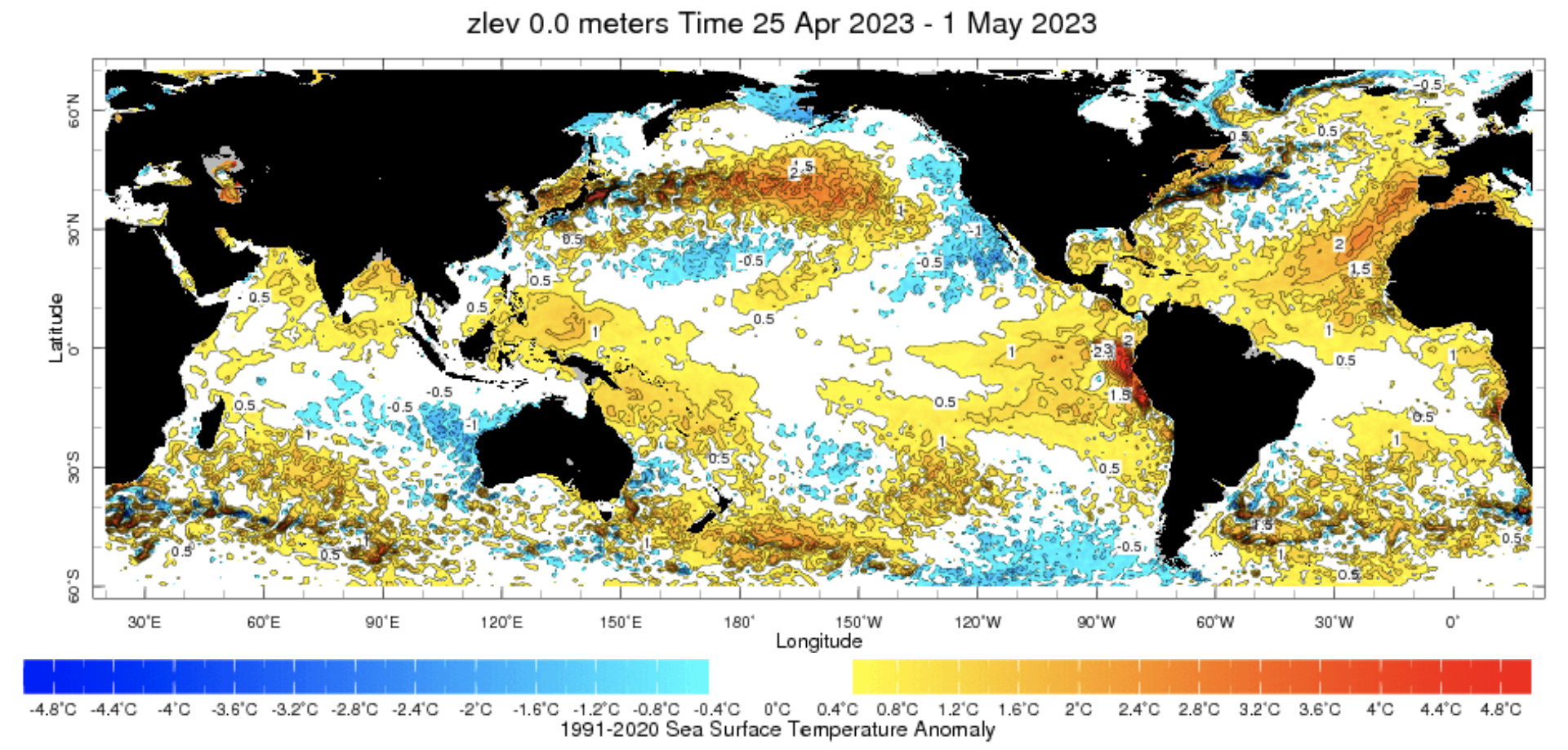 https://iridl.ldeo.columbia.edu/maproom/Global/Ocean_Temp/Weekly_Anomaly.html?T=28%20Mar%202023%20-%203%20Apr%202023
Most recent SST Anom.
Most Recent (10 May, 2023) SST Departures in different NINO regions
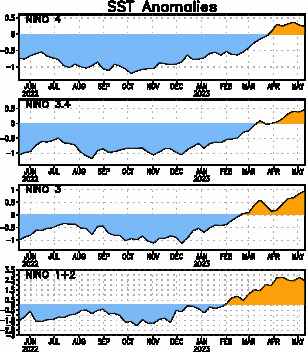 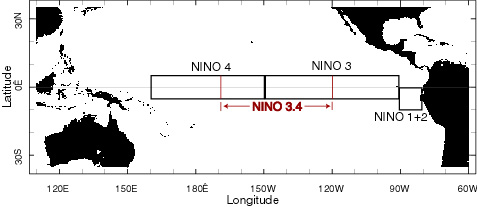 0.2ºC
Niño 4
0.5ºC
Niño 3.4
0.9ºC
Niño 3
2.7ºC
Niño 1+2
Subsurface Temperature Evolution
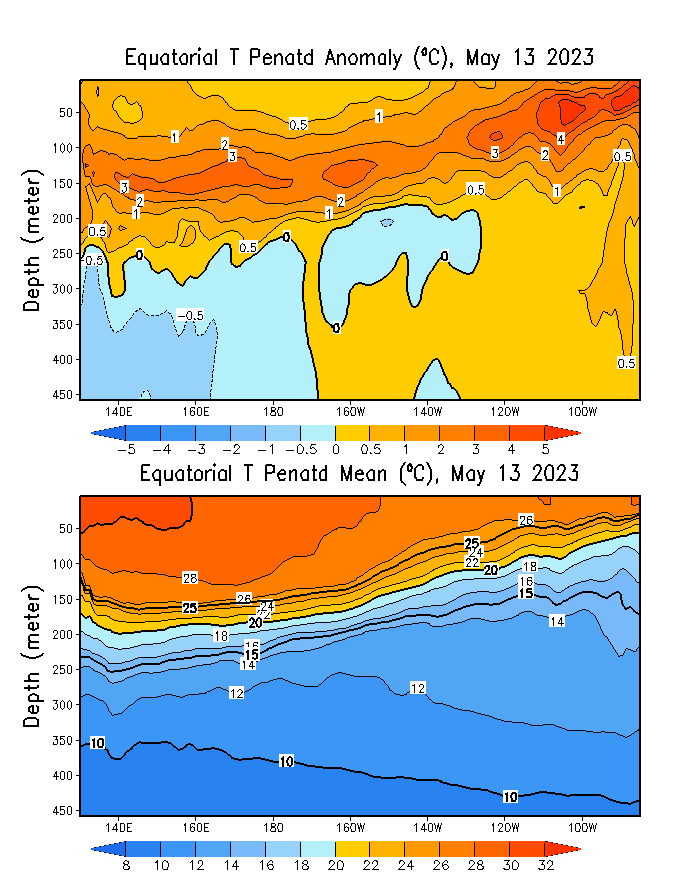 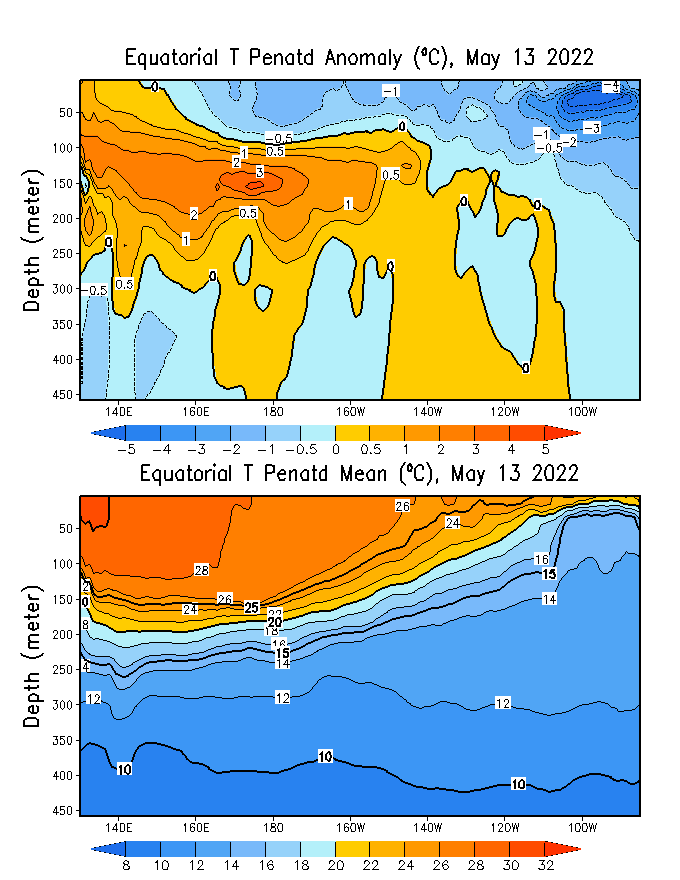 Few Points;
Thermocline (layer within the ocean where the temperature changes rapidly with depth, separating warmer surface waters from colder deep waters) in the eastern Pacific is getting deeper. This deepening of the thermocline is associated with a weakening of the trade winds.
Deeper thermocline will contributes to the accumulation of warm surface waters in the central and eastern Pacific.
Reduces the upwelling of cold waters from the deep ocean. 
Reinforces the developing El Niño conditions and contributes to the rise in sea surface temperatures in the central-eastern Pacific.
Most recent Lower-Level Winds and MJO
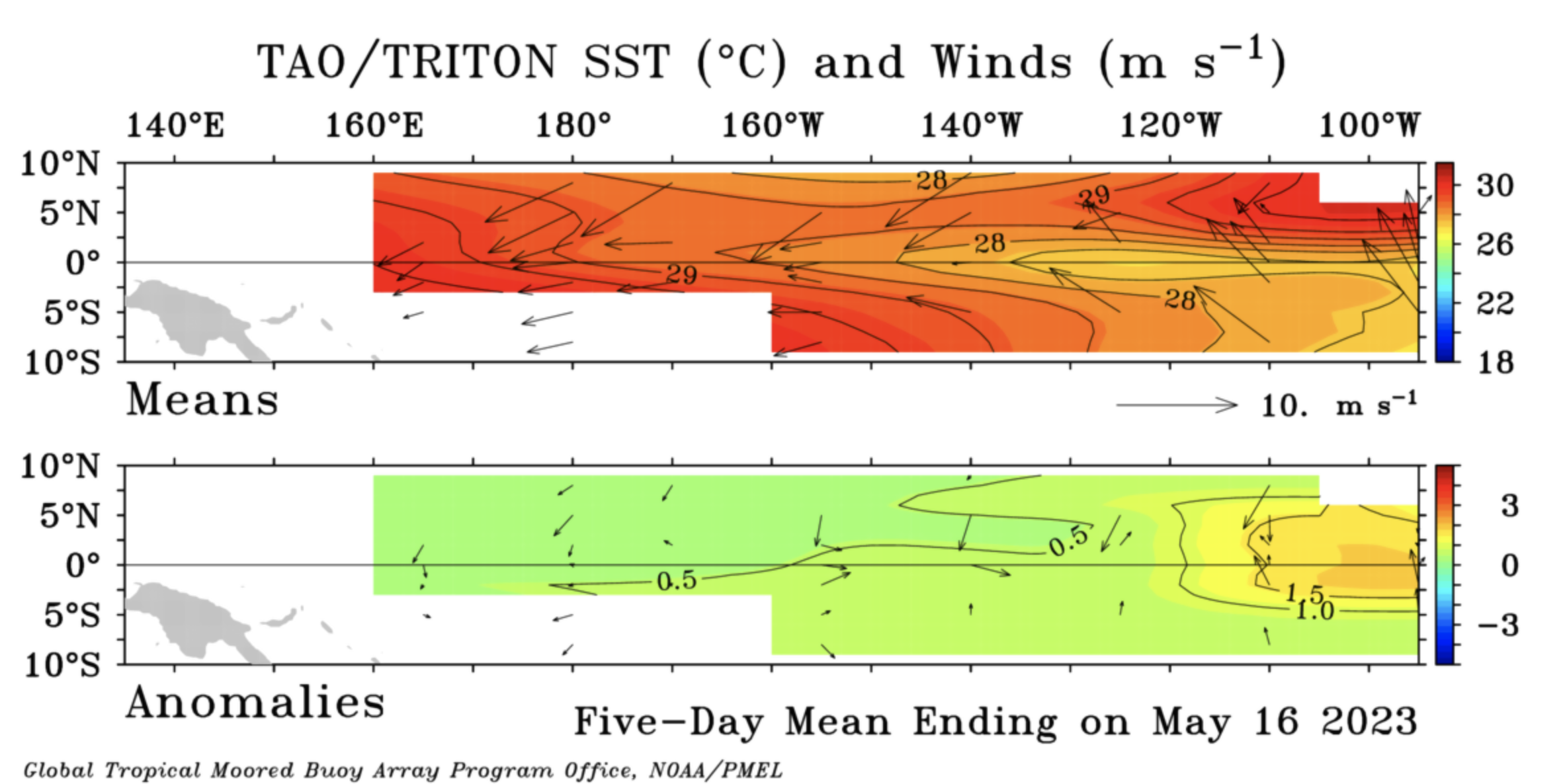 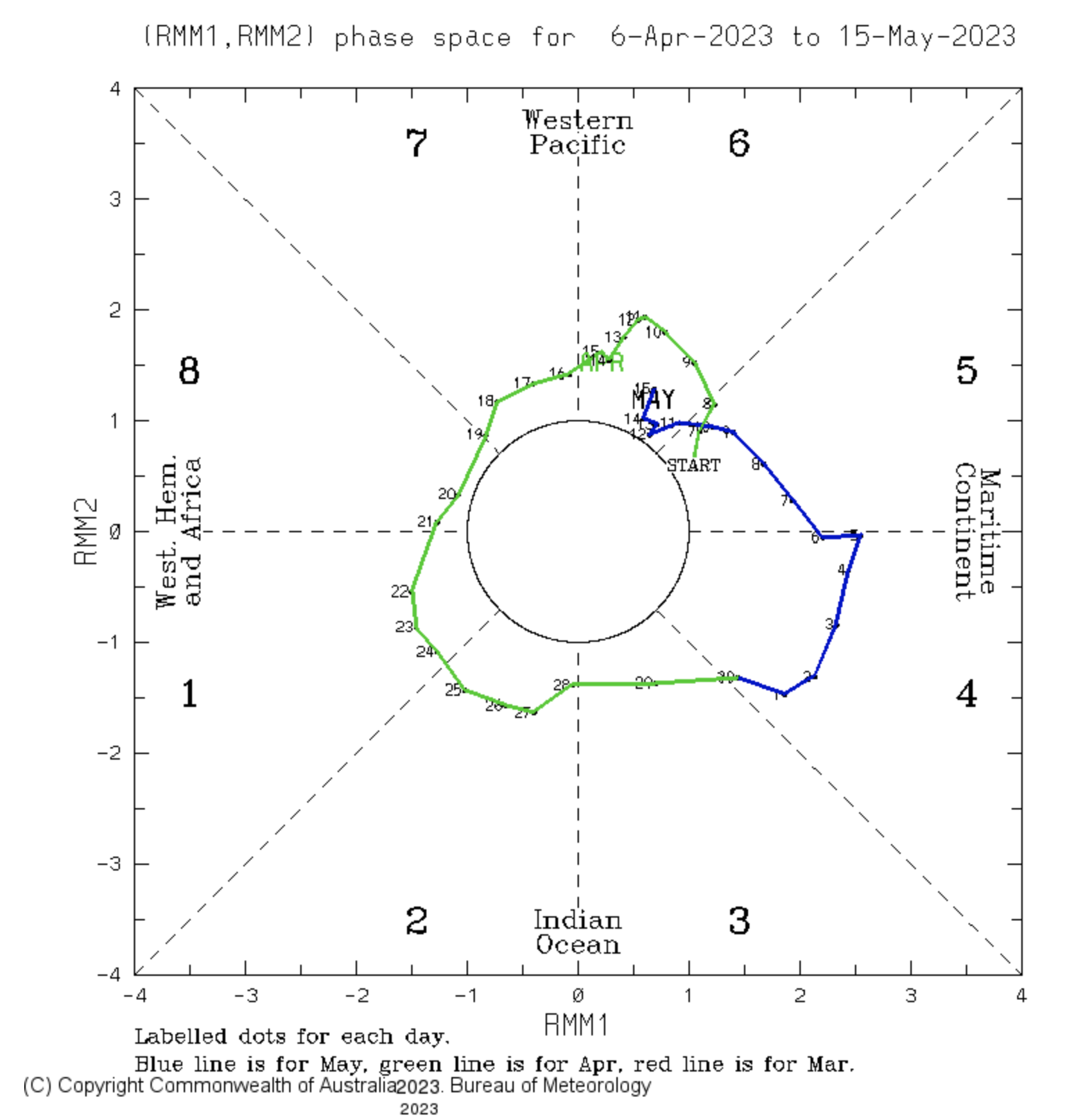 The trade winds observed in the 5-day period ending 16 May 2023 were below average in strength across the tropical. WW and also clear between (160-140 W).

In the tropical Pacific region, El Niño events typically lead to a sustained weakening or even a reversal of trade winds.
http://www.bom.gov.au/climate/mjo/
Most recent SOI
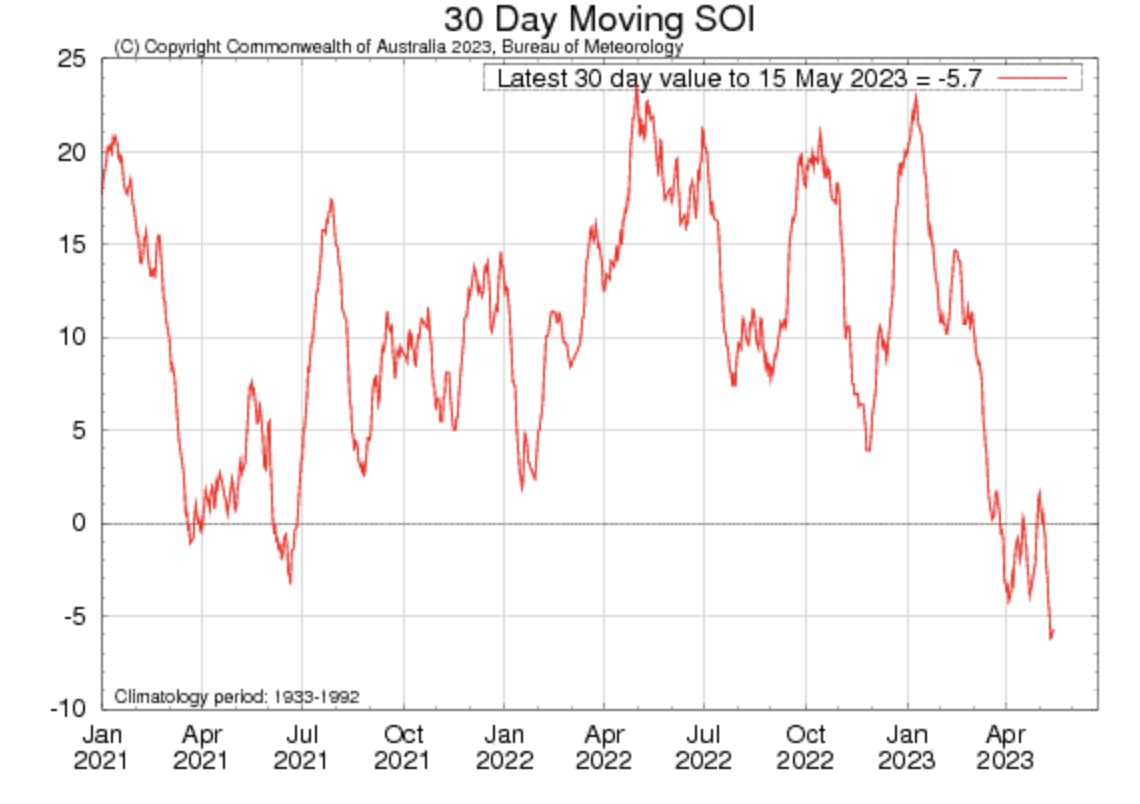 Sustained Negative values of the SOI above -7 typically indicate El Niño
Most recent OLR
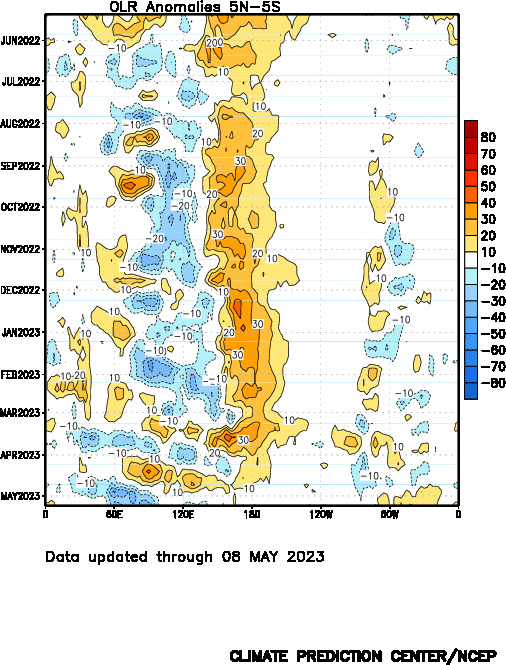 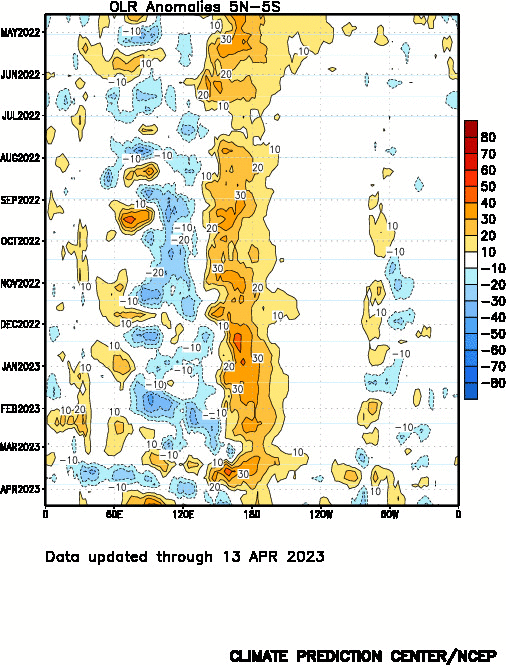 Key Message: Ocean Seems Ready, but Atmosphere is still in Neutral Territory.
Consecutive WWBs (Westerly Wind Bursts) in Spring and Early Summer


Build up of Upper Ocean Heat Content in the Equatorial Pacific


Easterly Wind Surge (EWS)
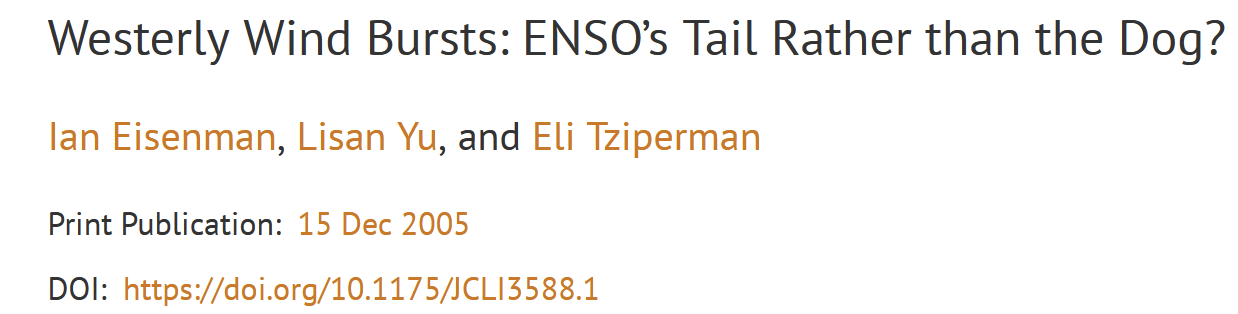 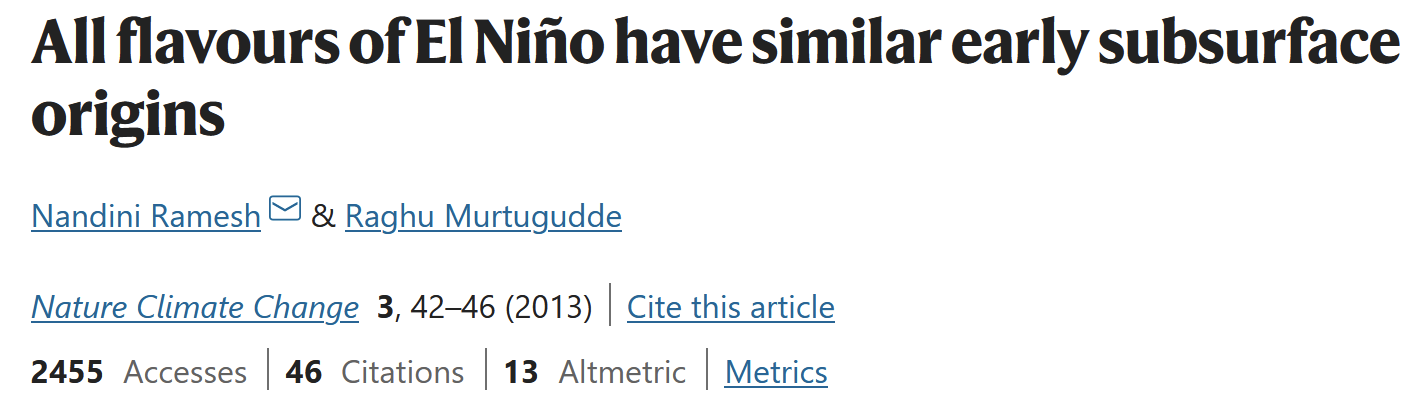 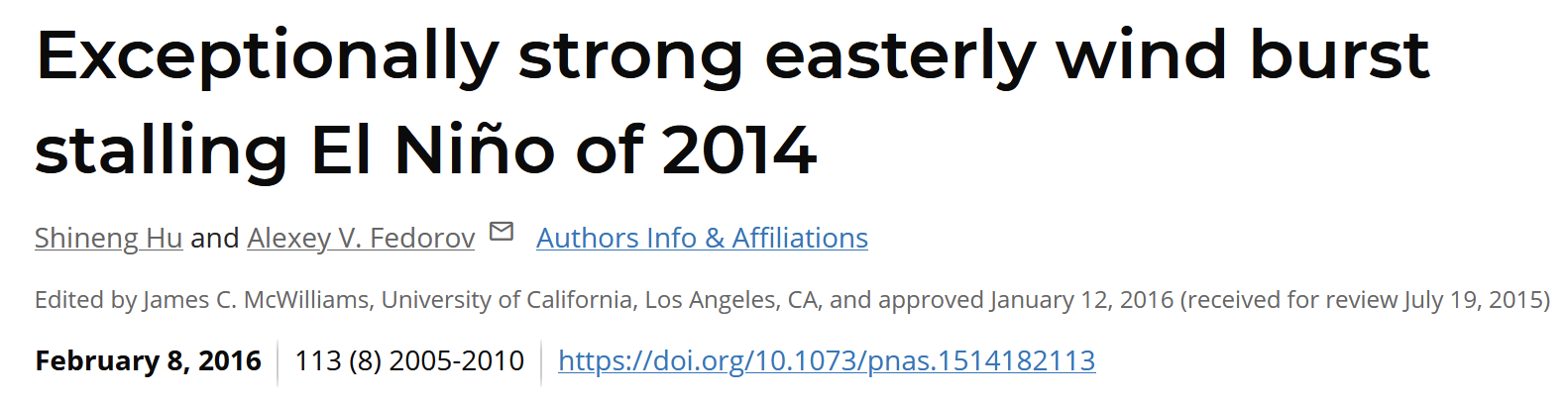 Impact on the Intensity!
Heat Content in the Upper Ocean
A rare triple-Dip La Niña has just over in tropical Pacific (JAS-2020 to JFM-2023).











This has accumulated a huge amount of WW in the Western Pacific with an intensity even stronger than those preceding the onset of strong El Niños in history.
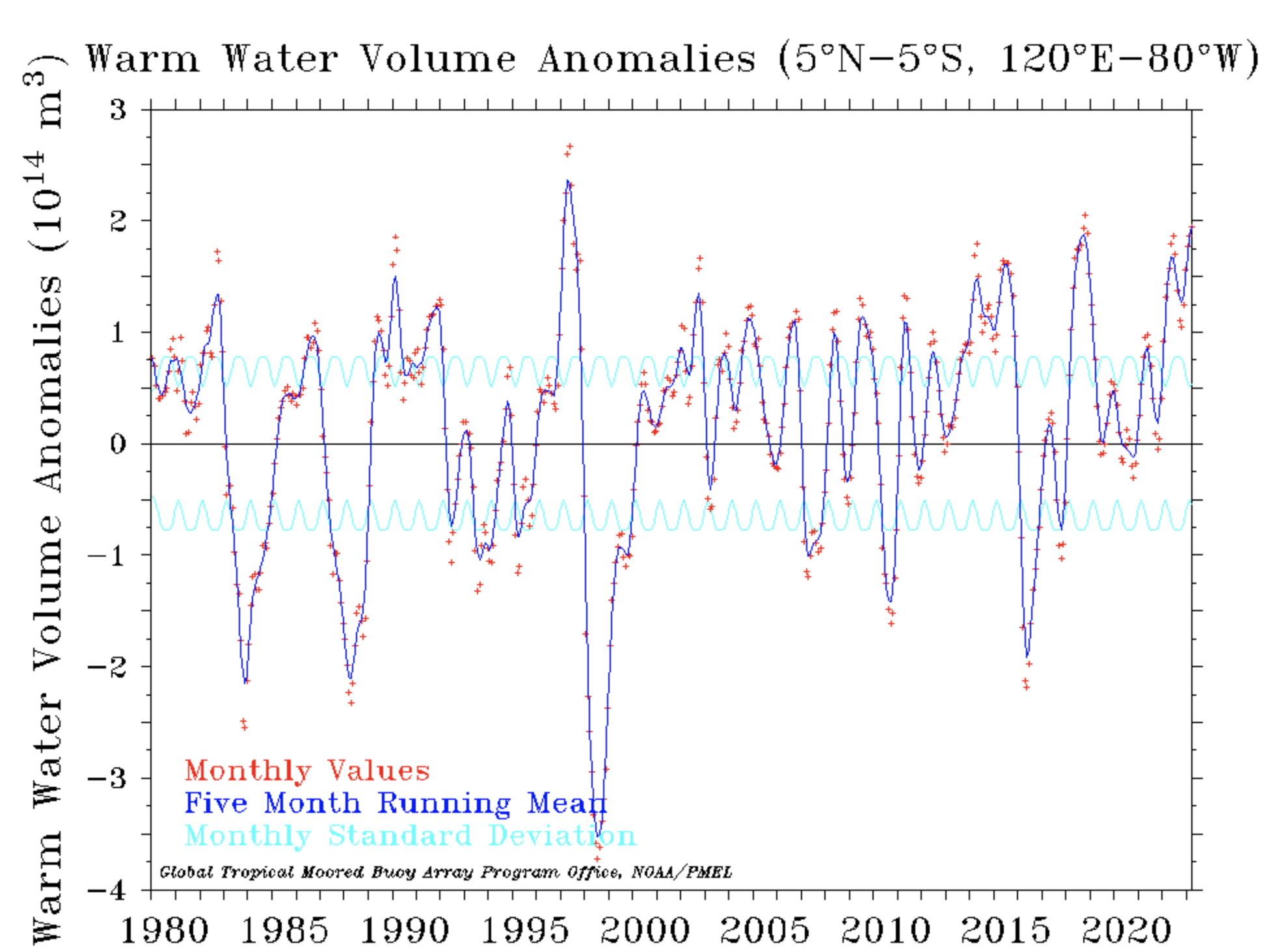 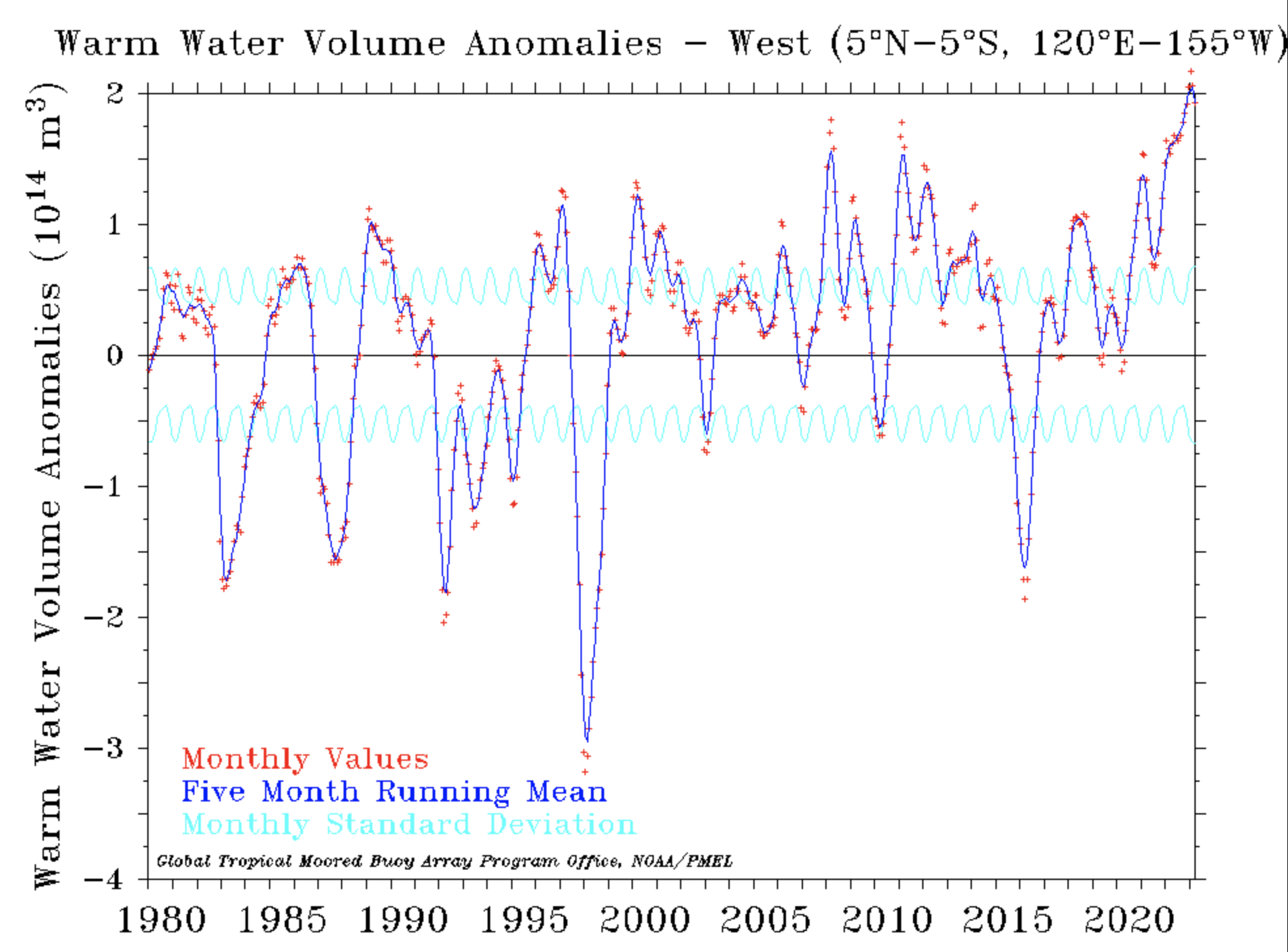 WWVA Across Pacific
WWVA Across West Pacific
https://www.pmel.noaa.gov/elnino/upper-ocean-heat-content-and-enso
Most recent MJO Forecasts
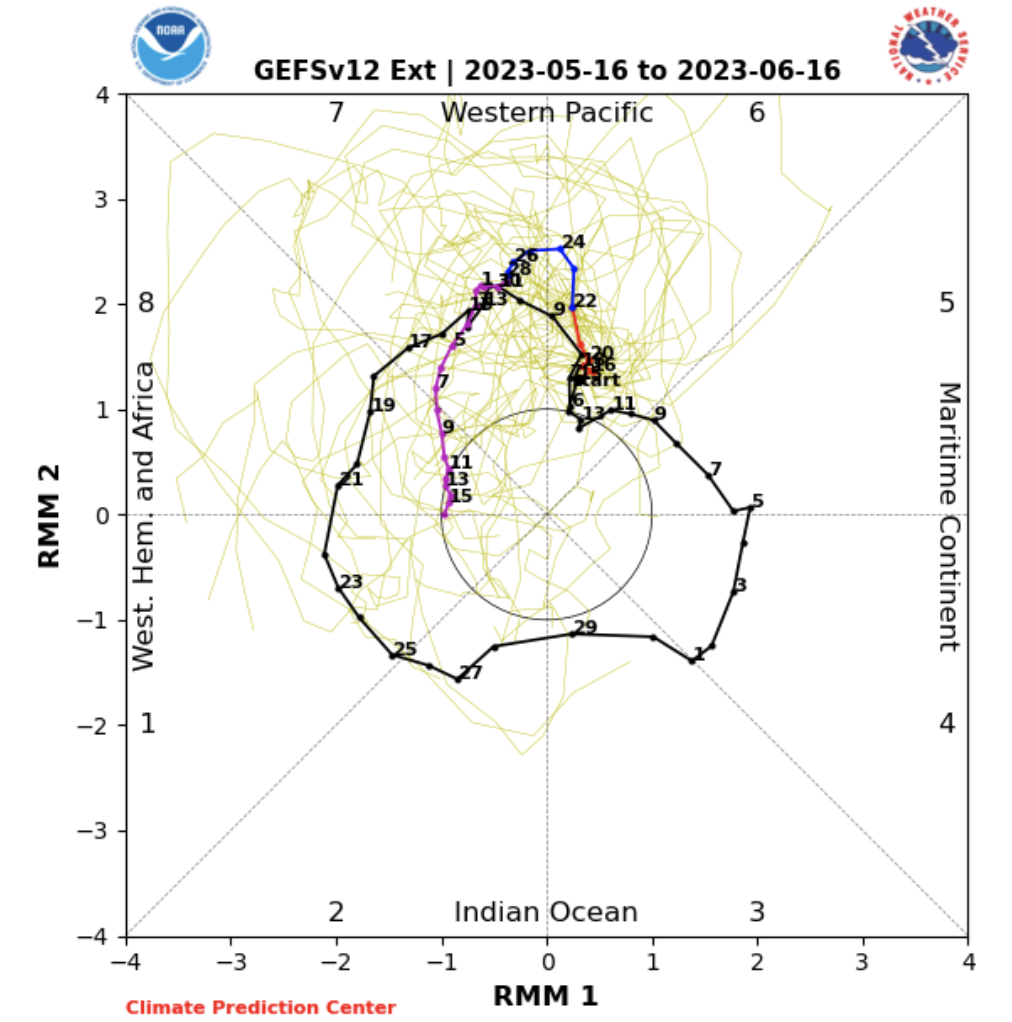 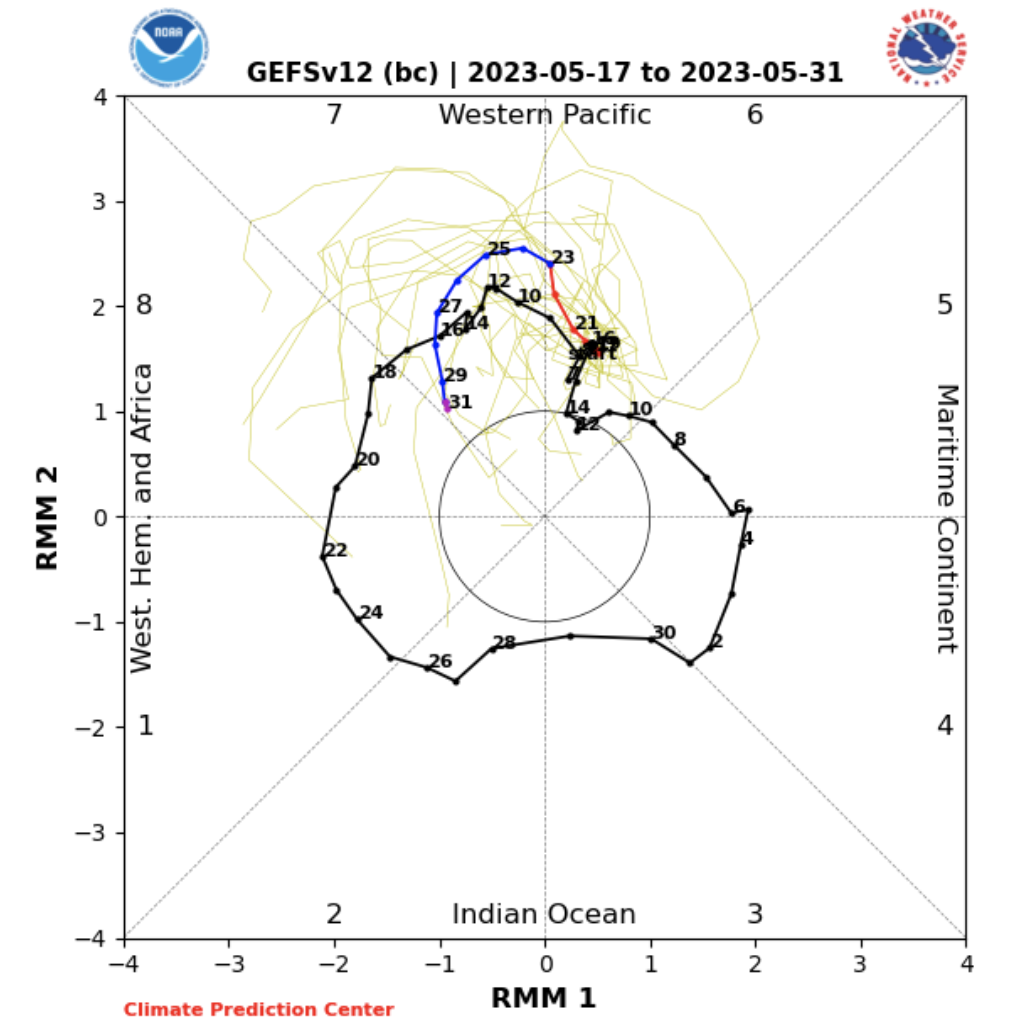 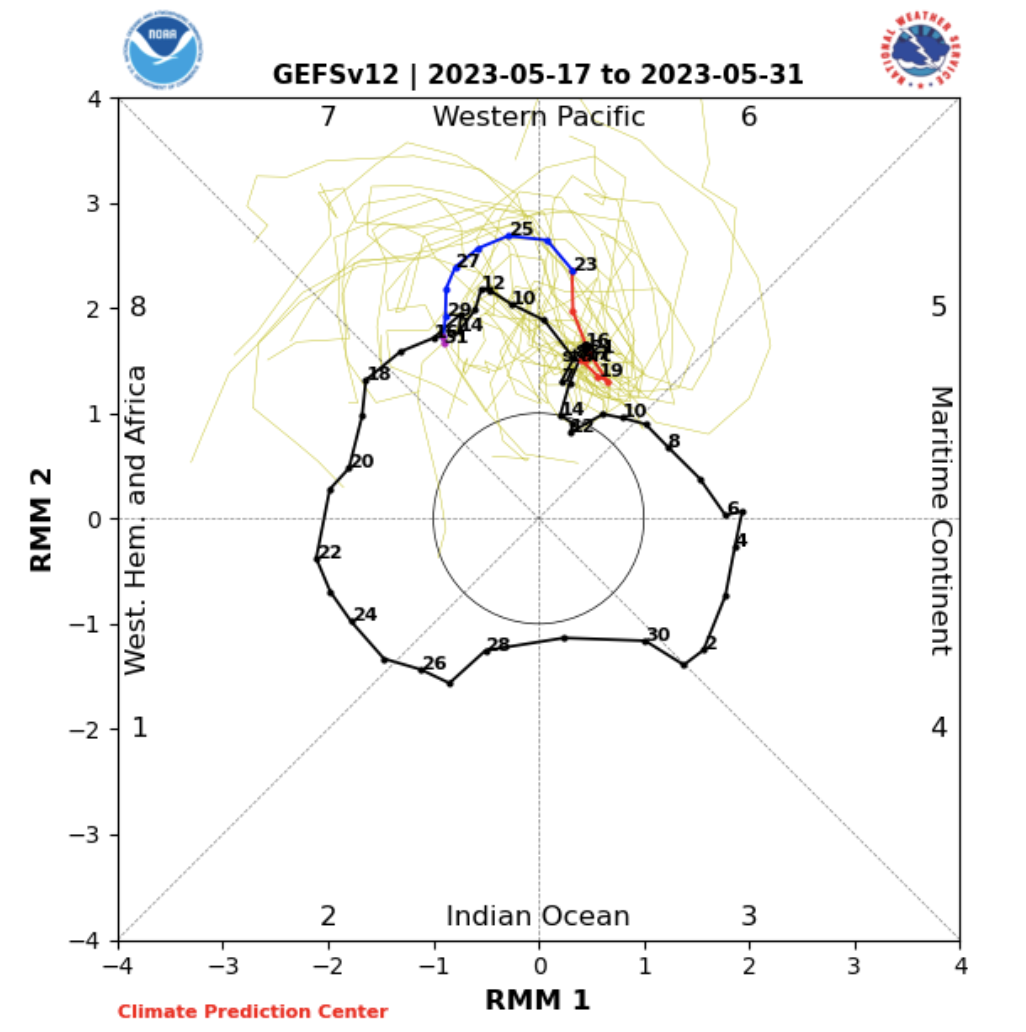 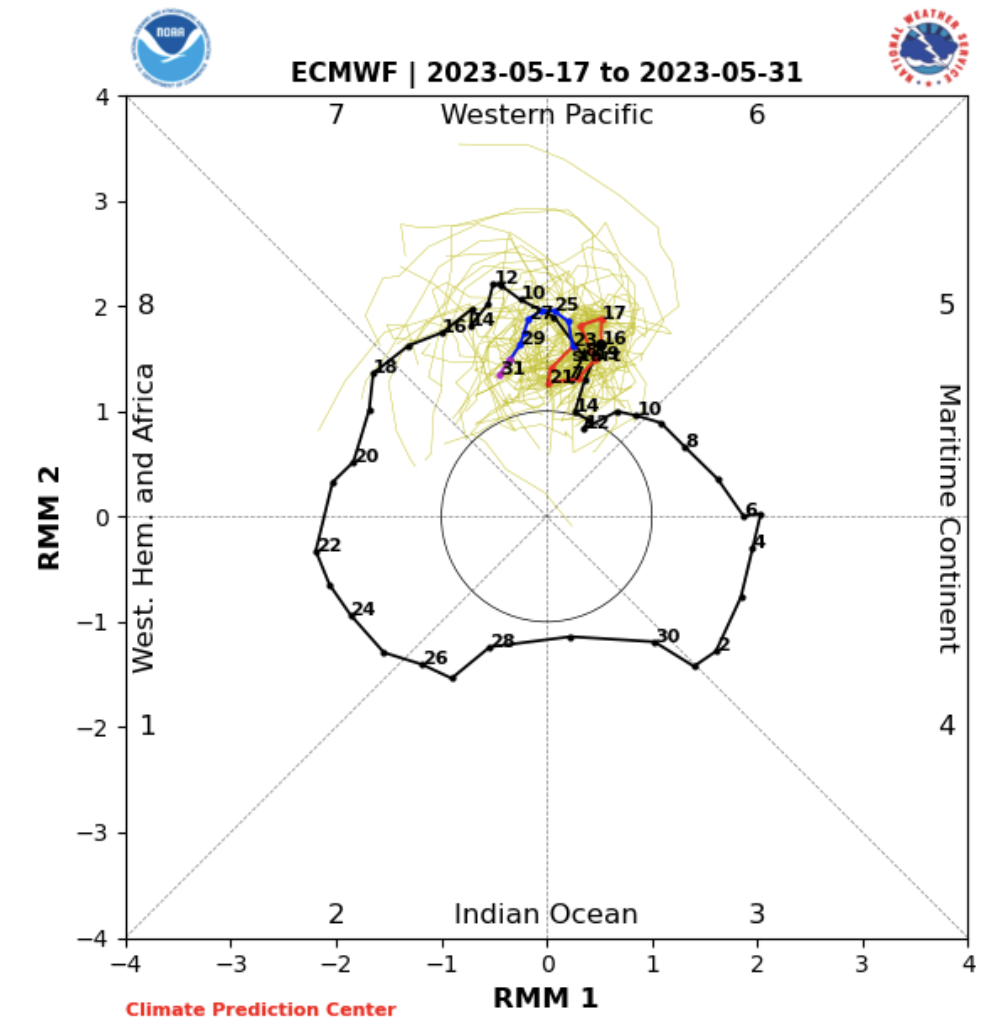 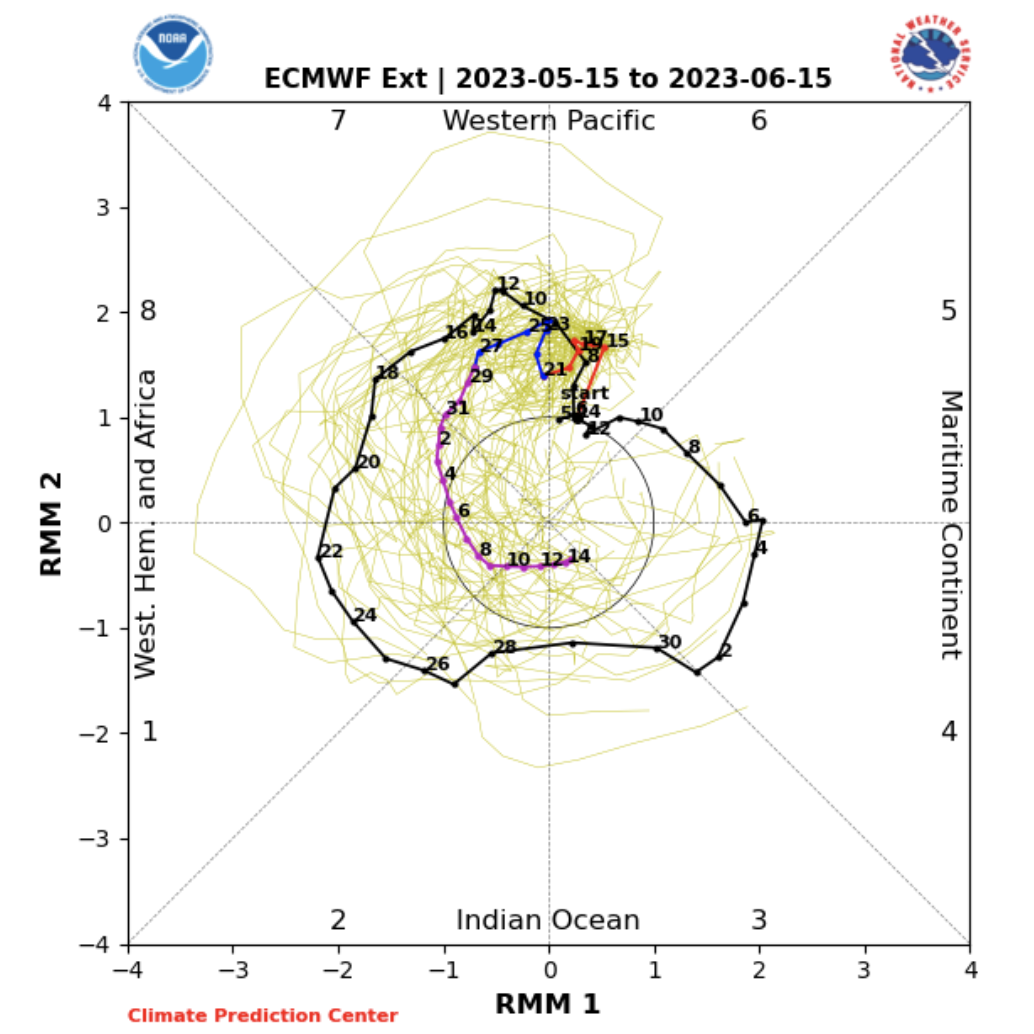 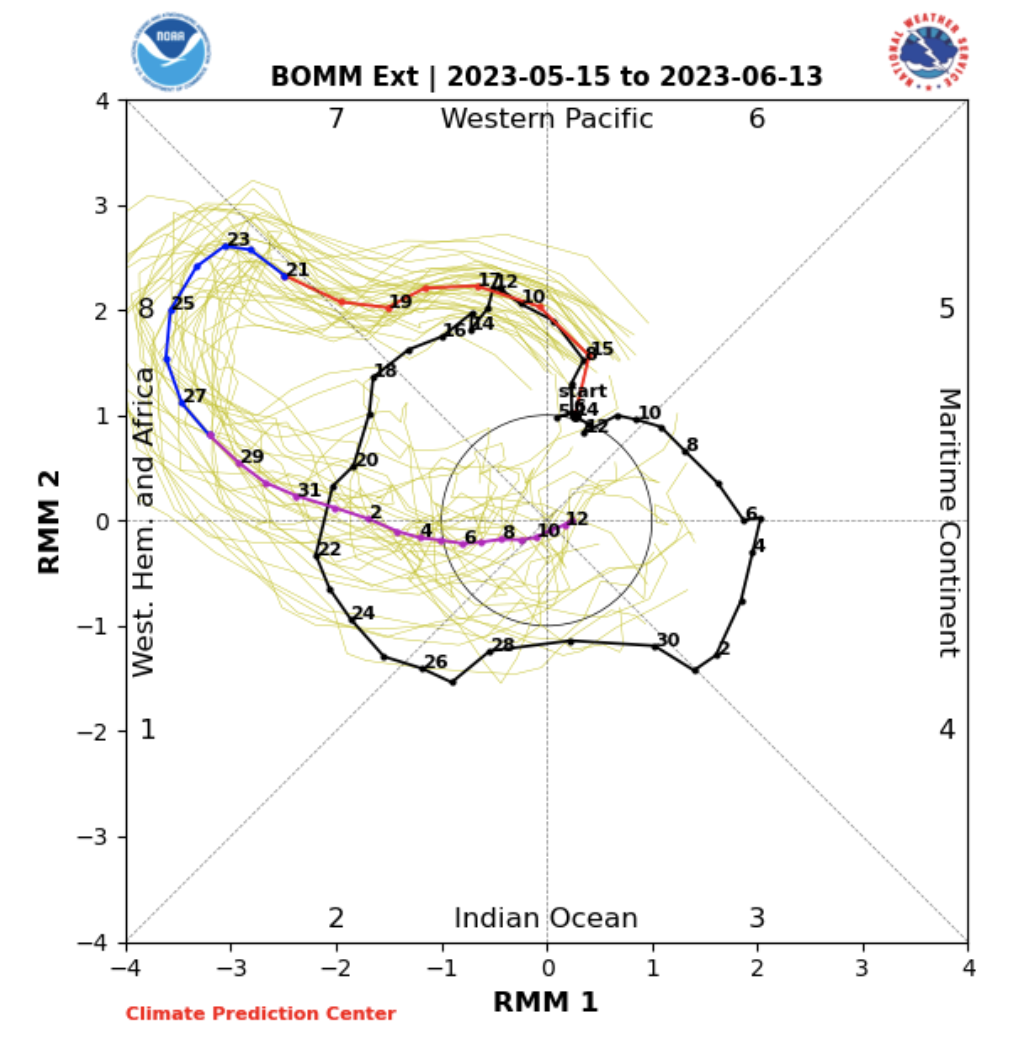 https://www.cpc.ncep.noaa.gov/products/precip/CWlink/MJO/CLIVAR/clivar_wh.shtml/
Reflections on Intensity, . . .
Heat builds up in the subsurface ocean (A great recharge period due to triple-Dip La Niña), should influence ocean surface. But;

Require a Stimulus (WWB, e.g., MJO)!

3. Few more WWBs could bring a strong
El Nino in 2023.
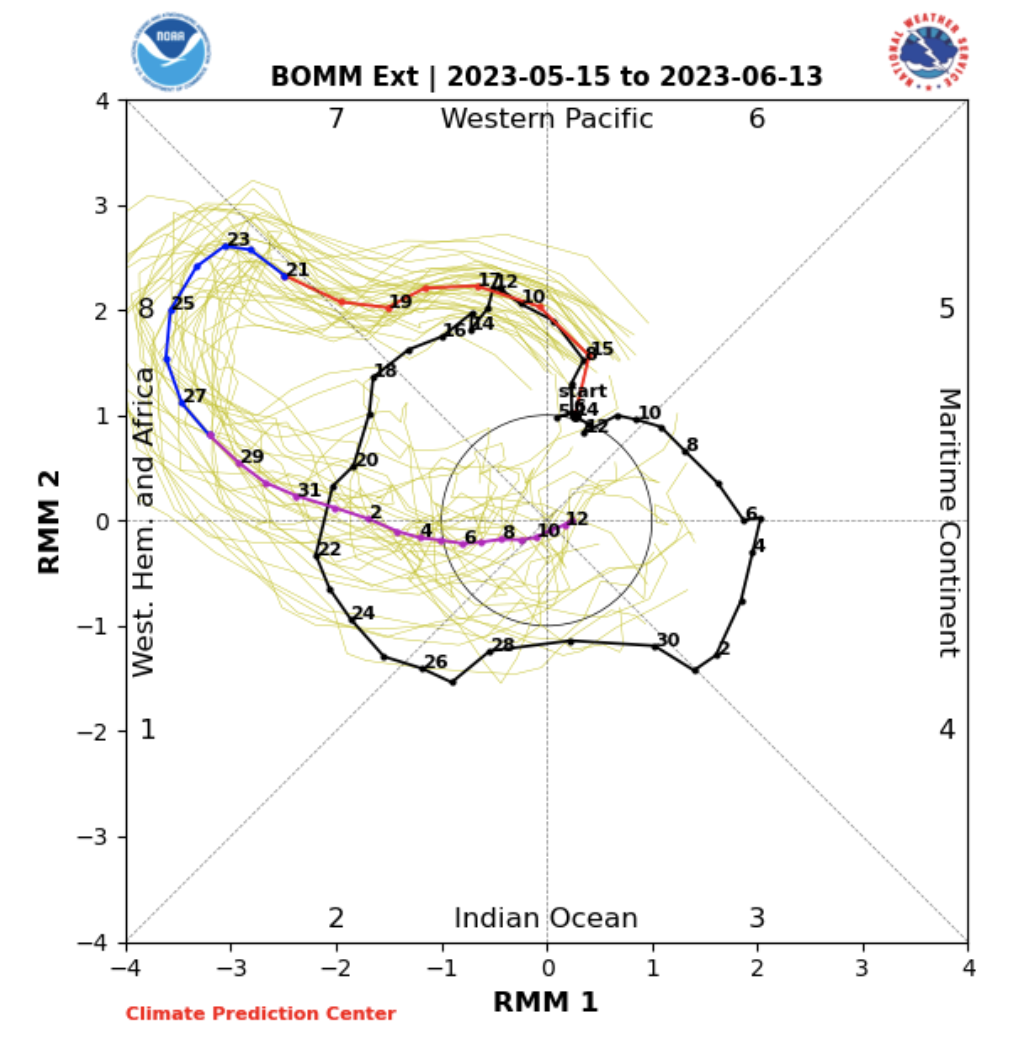 https://www.cpc.ncep.noaa.gov/products/precip/CWlink/MJO/CLIVAR/clivar_wh.shtml/
NMME’s ENSO Forecast
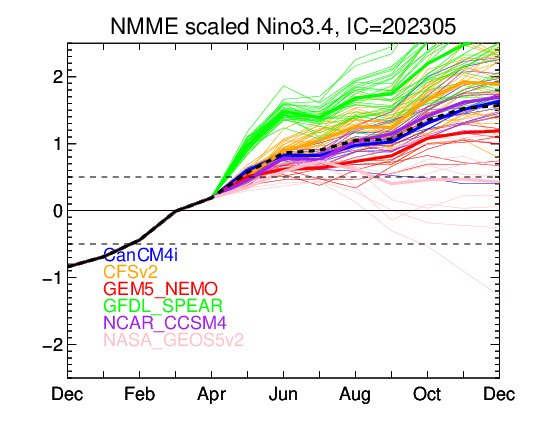 IRI’s ENSO Forecast (May, 2023)
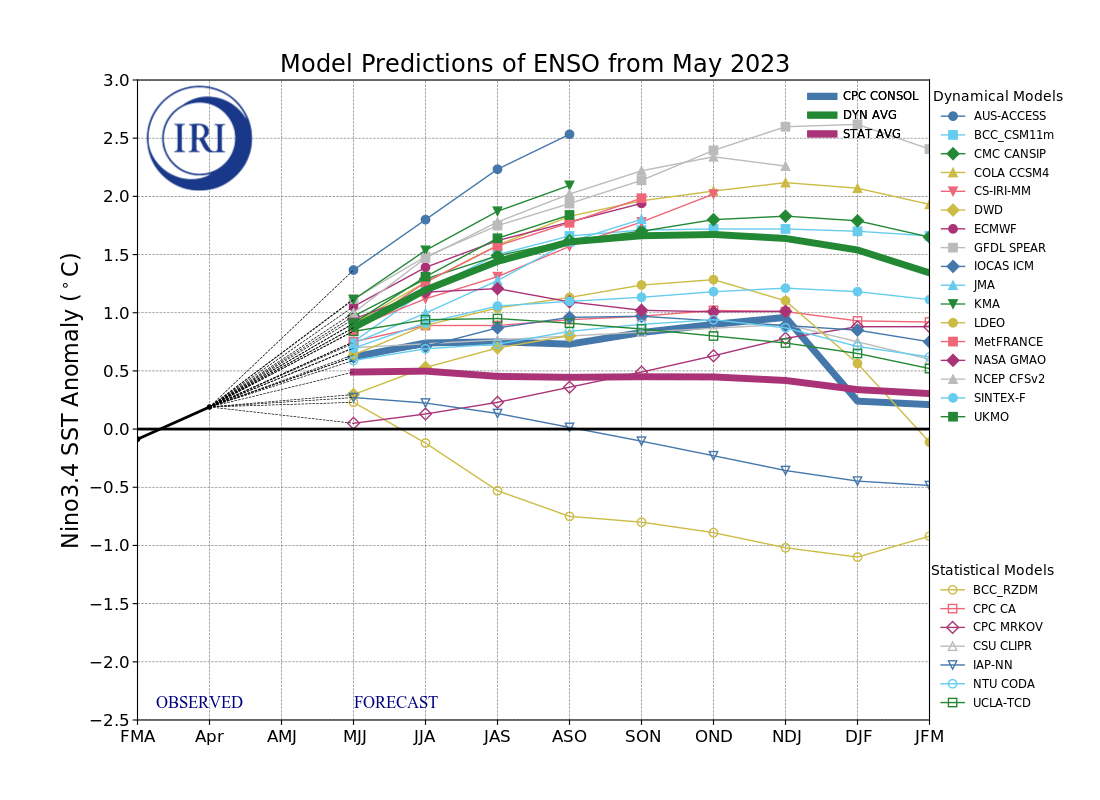 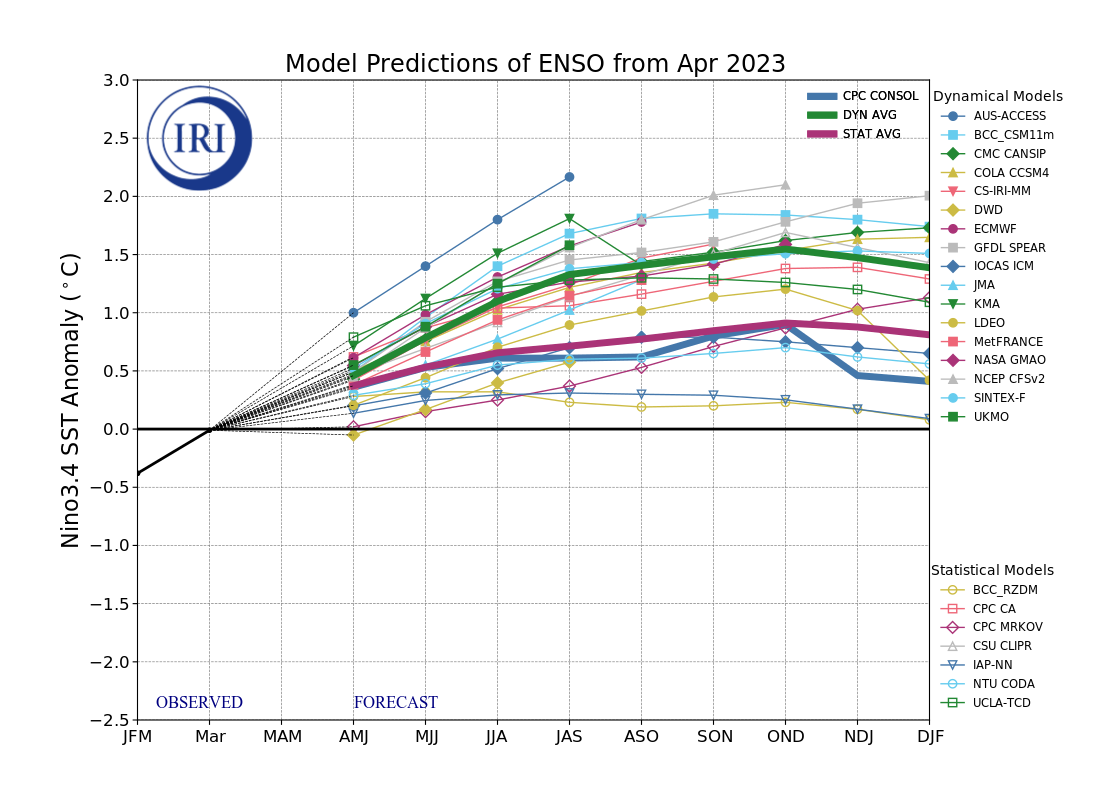 IRI’s ENSO Forecast (May, 2023) Probabilities
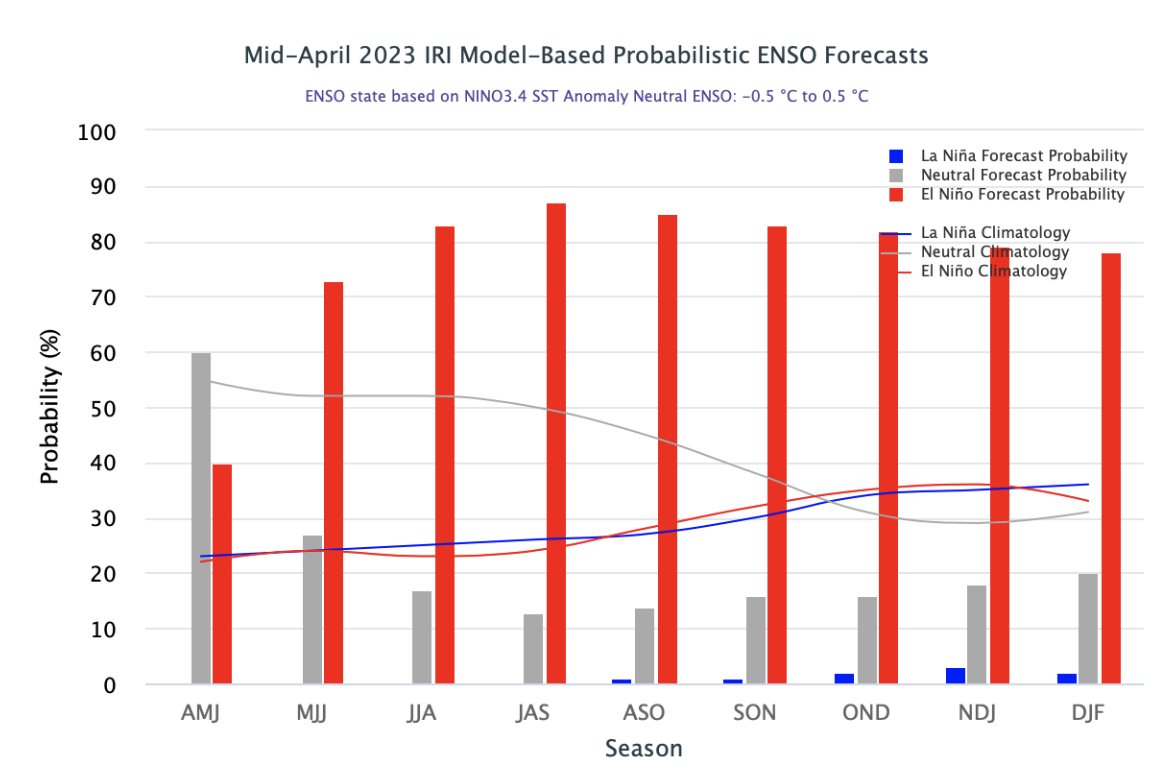 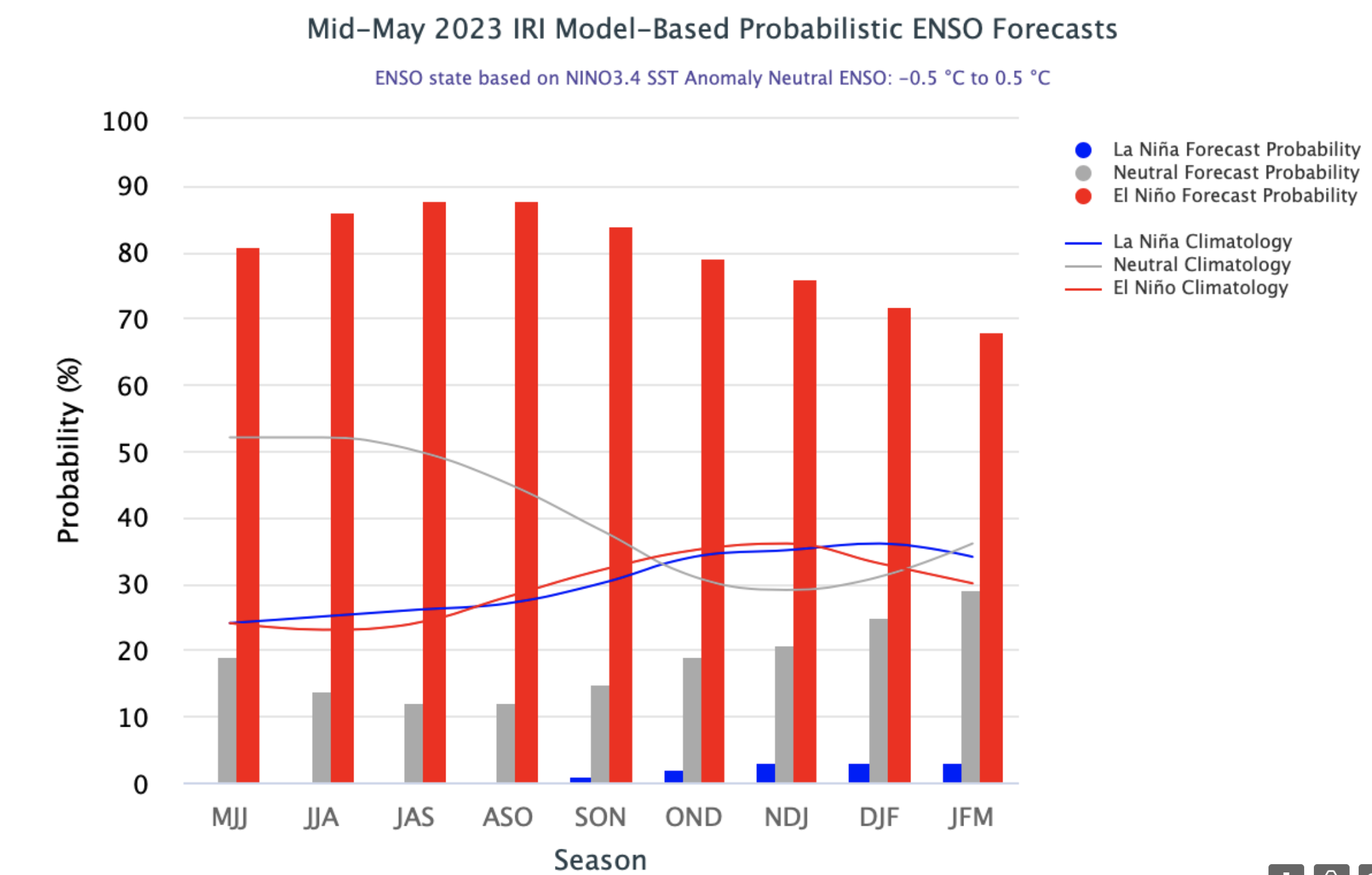 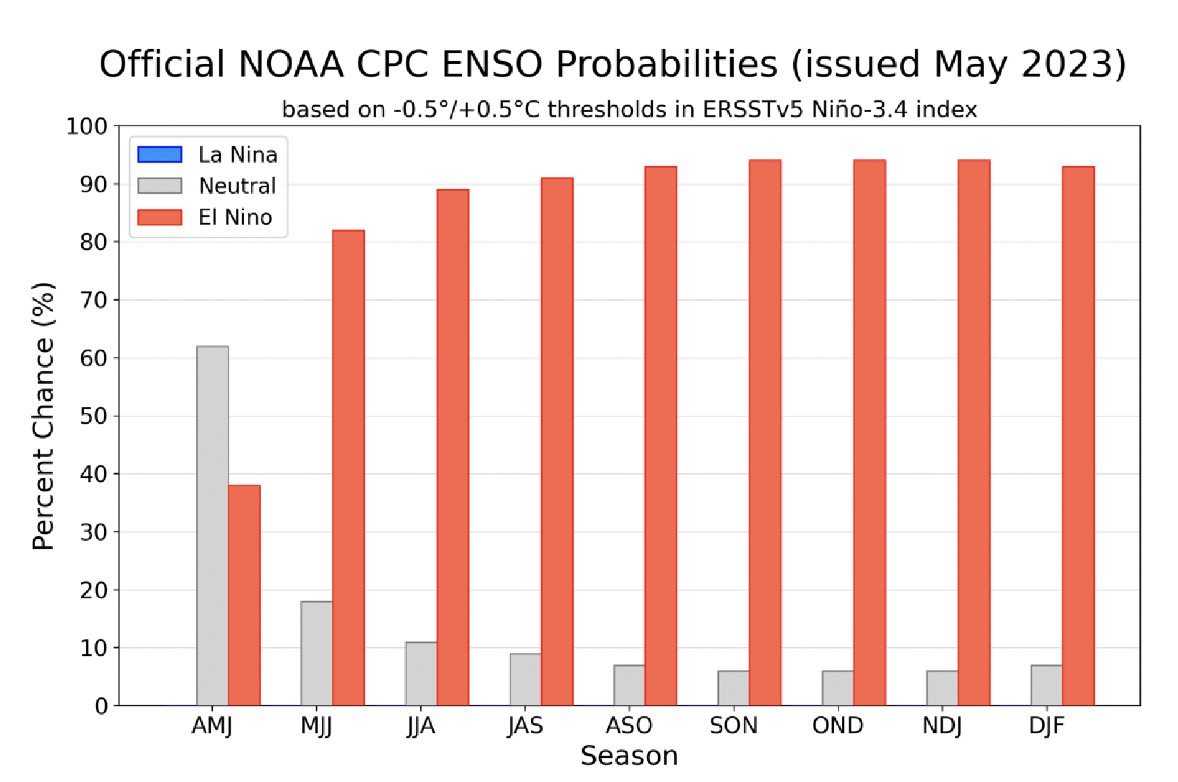 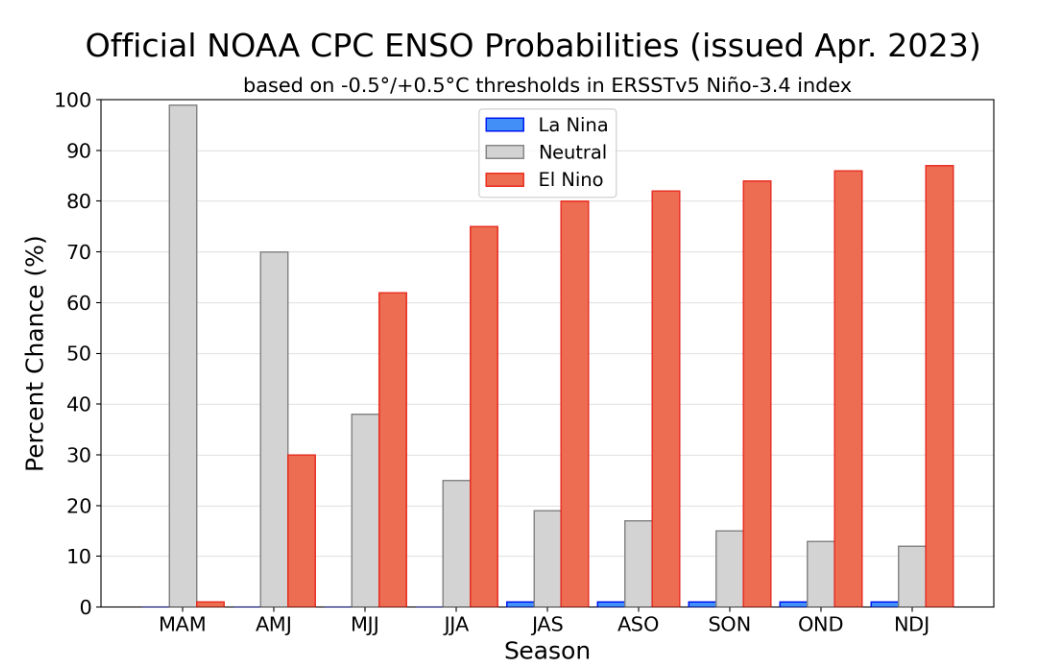 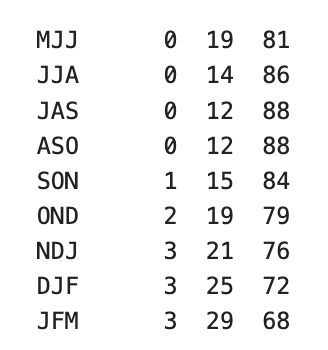 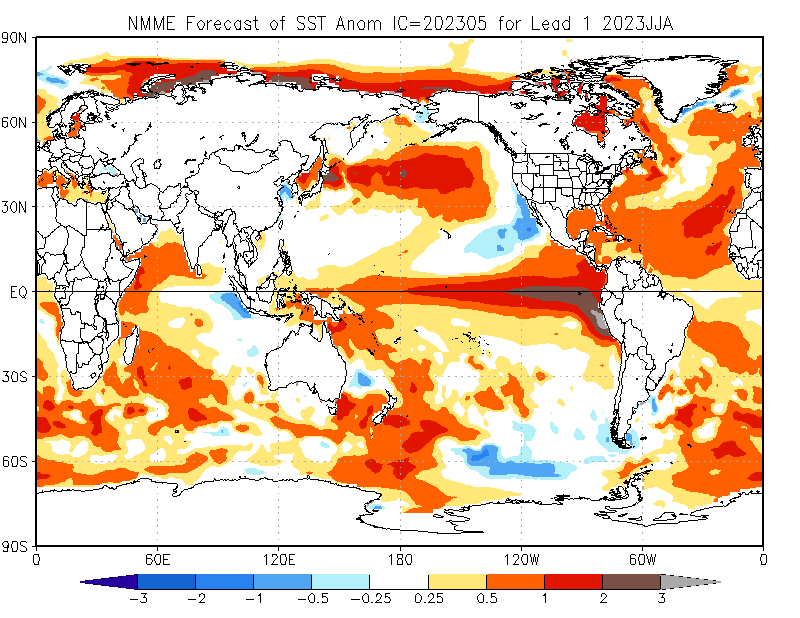 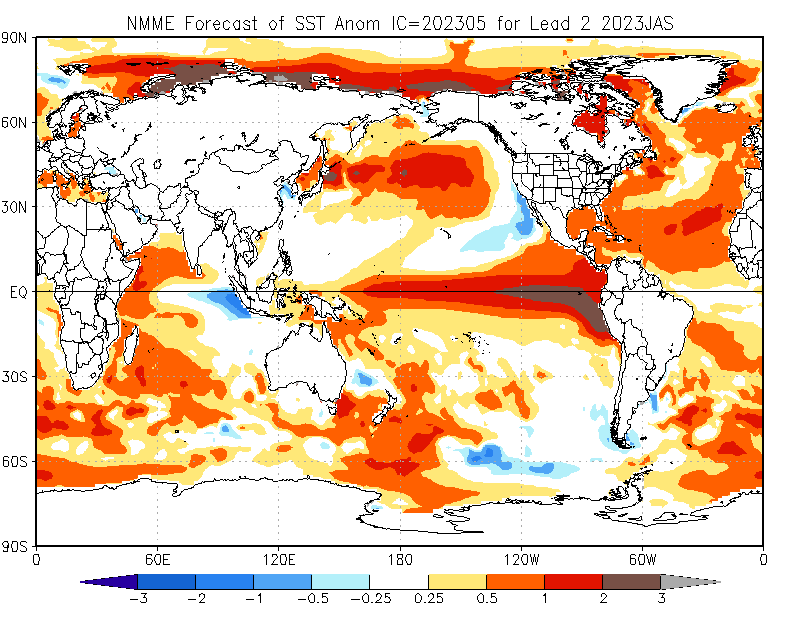 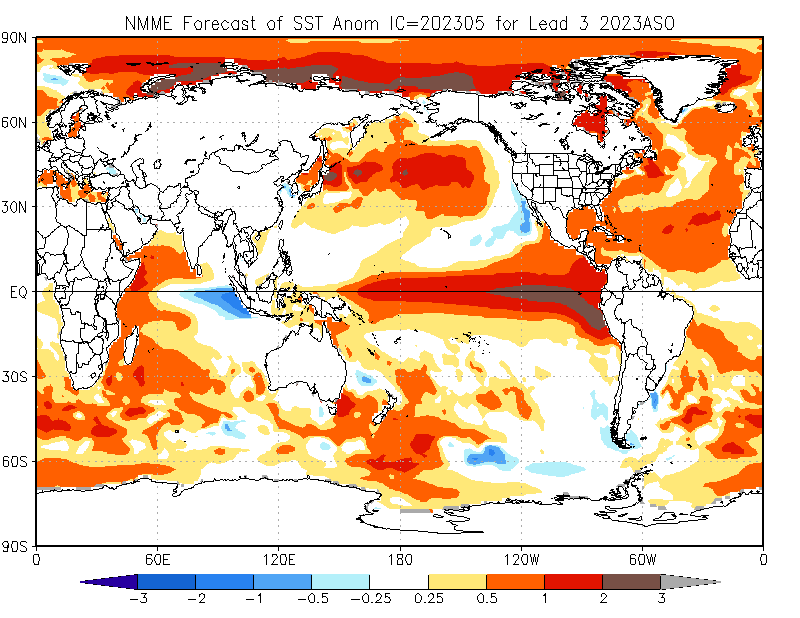 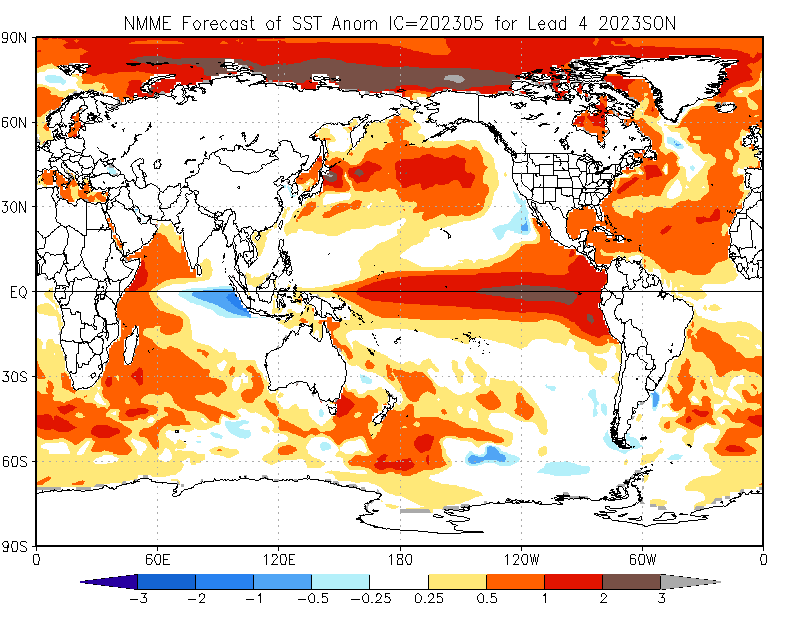 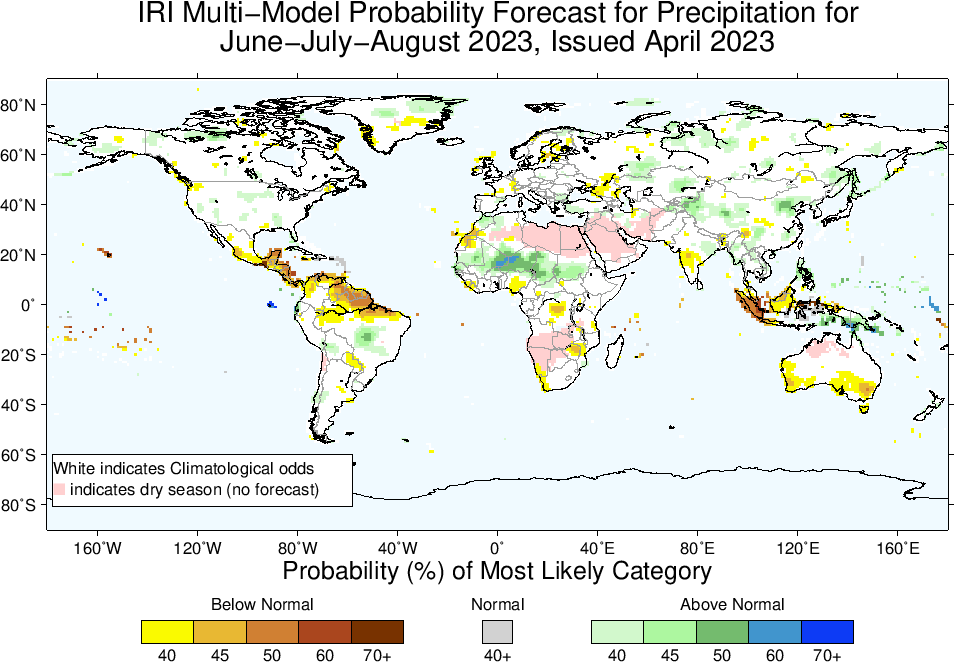 Precipitation Forecasts: Season # 1, Jun to Aug
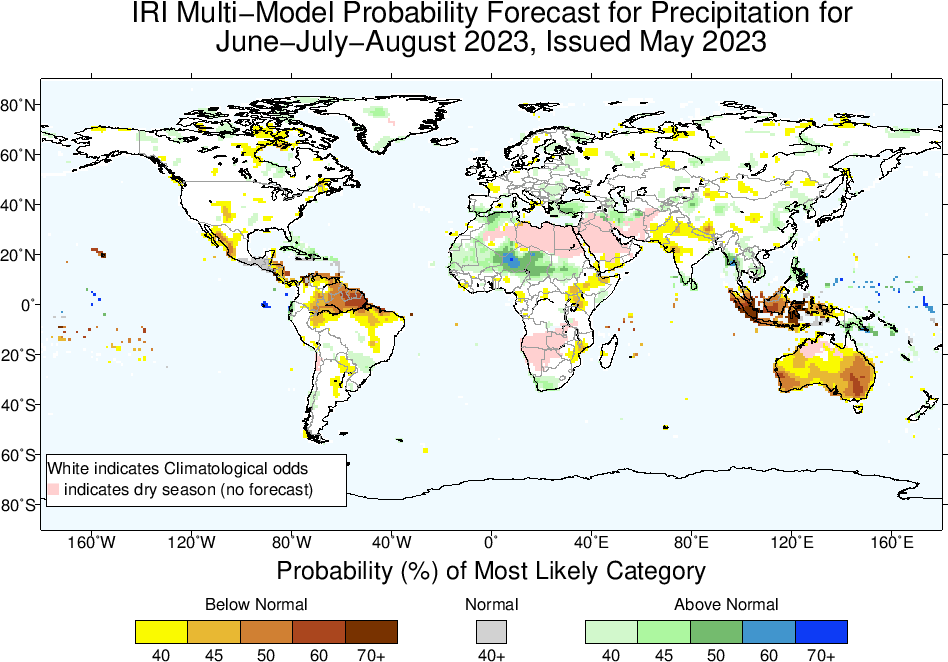 Highlights:
Shift towards Normal to Above-Normal
Sahel region

Shift towards Normal to 
Below-Normal
Northeast South America,
Central America,
South Asia 
Maritime Continent,
Australia
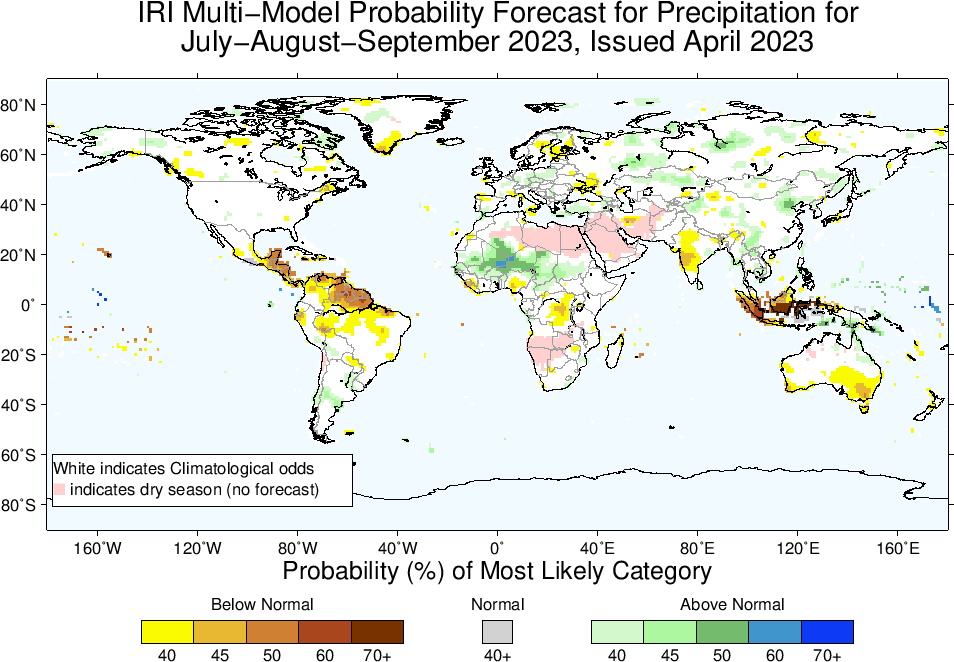 Precipitation Forecasts: Season # 2, Jul to Sep
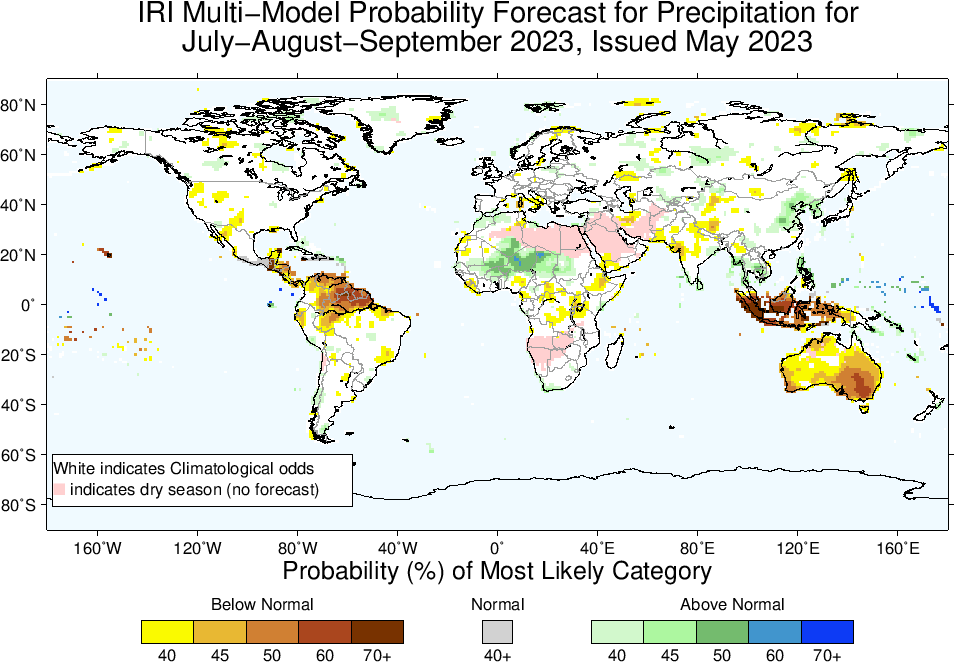 Highlights:
Shift towards Normal to Above-Normal
Sahel region
north-eastern China

Shift towards Normal to Below-Normal
Northern parts of South America,
Central America,
South Asia,
Maritime Continent,
Australia
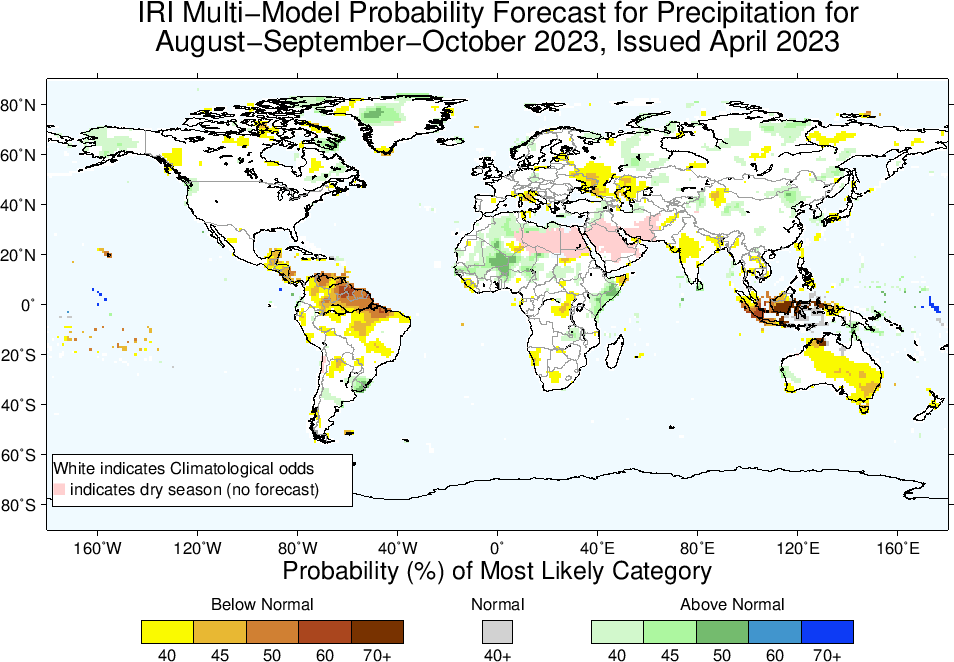 Precipitation Forecasts: Season # 3, Aug to Oct
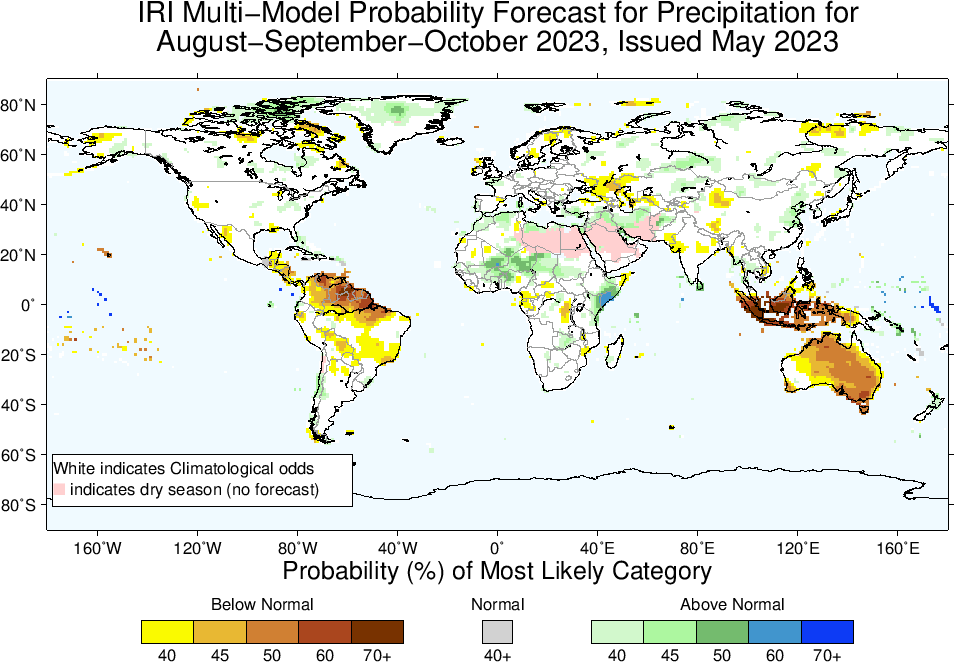 Highlights:
Shift towards Above-Normal
Sahel region
Northeast Africa
Middle-East/Western SA

Shift towards Below-Normal
Northeast South America,
Central America,
South Asia,
Maritime Continent,
Australia
Highlights:

Shift towards Normal to 
Above-Normal
Sahel region (Western)
North-east Africa (southeast Ethiopia, Somalia, eastern Kenya)
Middle-East/Western SA
Madagascar

Shift towards Normal to 
Below-Normal
North-Northeast South America,
Central America,
South Asia,
Maritime Continent,
Australia
Precipitation Forecasts: Season # 4, Sep to Nov
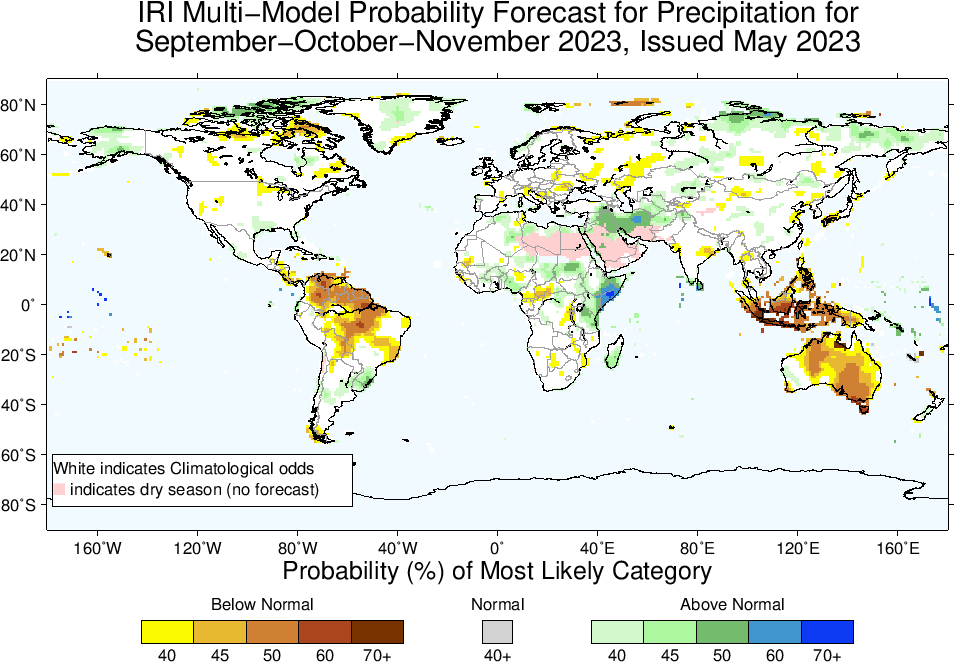 Highlights:

Shift towards Warmer/Above-Normal
Most land areas,
Southeast Asia, the Maritime Continent regions, Northeast South America.

Shift towards Colder/Below-Normal
Northern tip of South America,
Central Pakistan
Most of Madagascar,
Southeast Australia
Temperature Forecasts: Season # 1, Jun to Aug
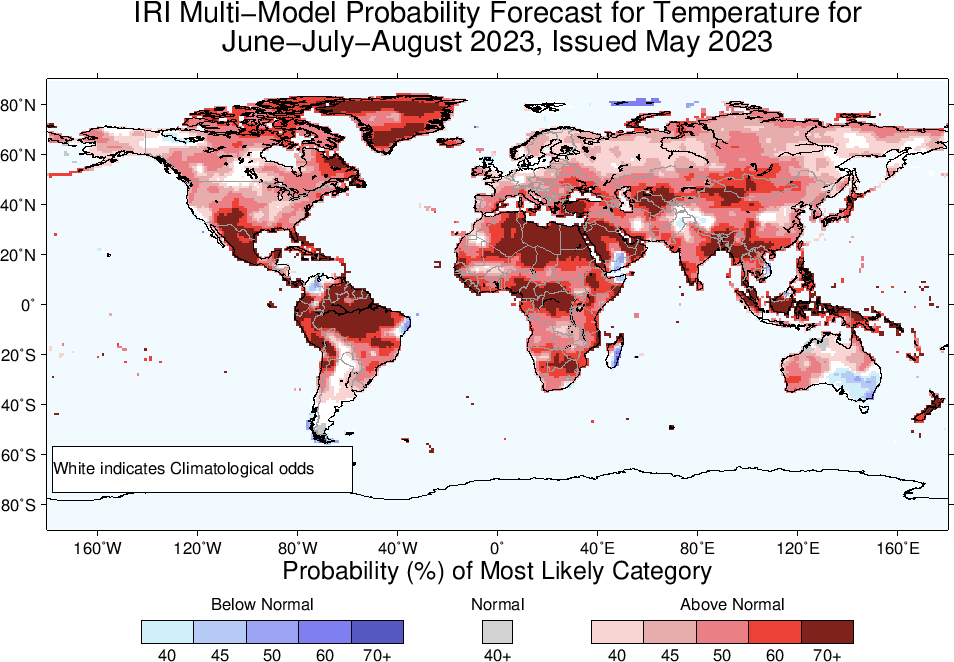 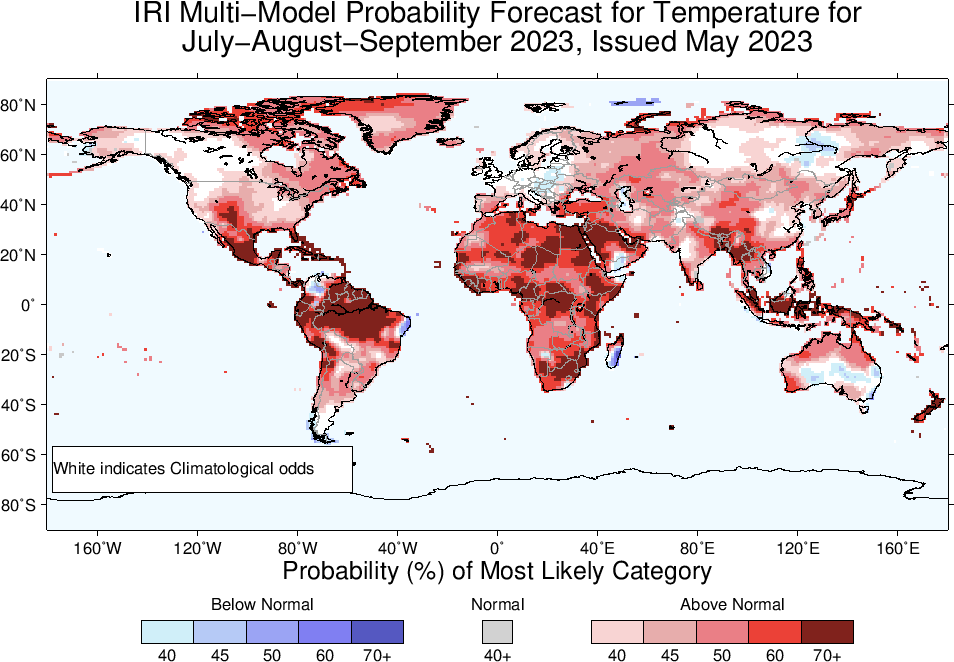 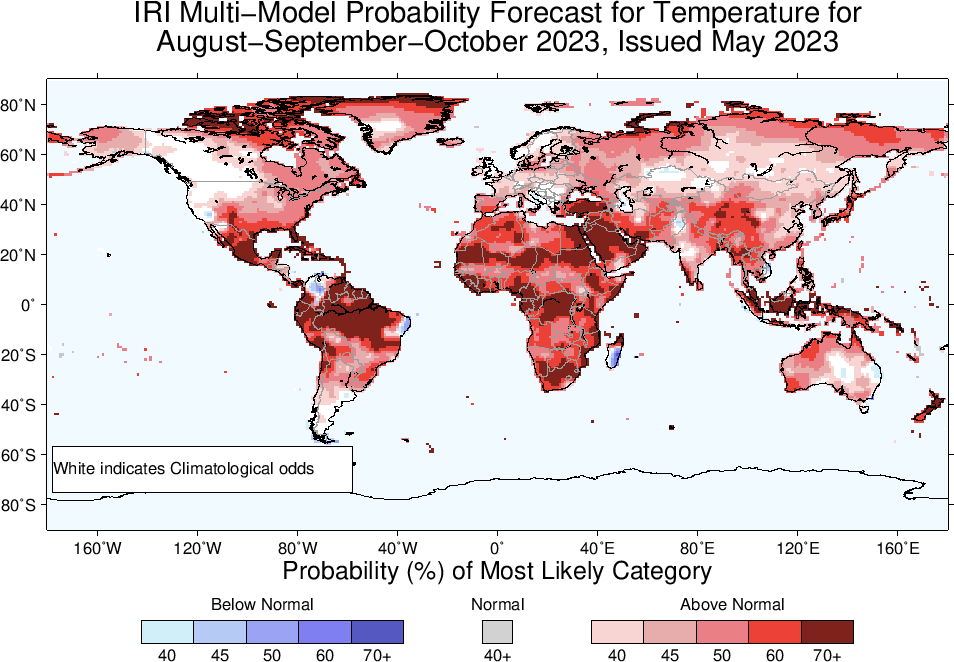 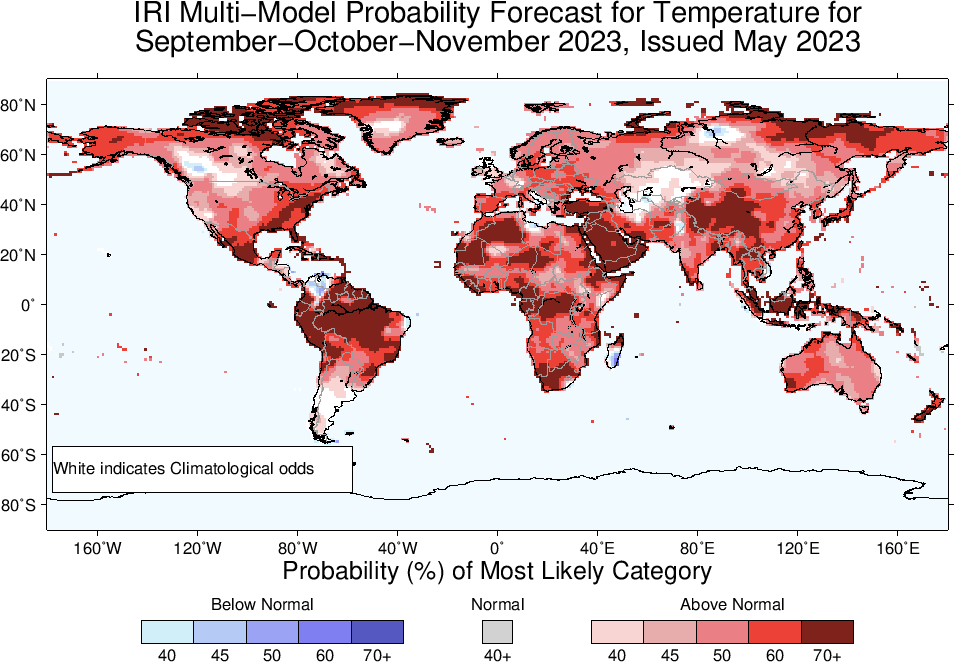 Summary
El Niño is not knocking at the Door! 
It is already there.
Sea surface temperatures (SSTs) are in ENSO-neutral range across the central equatorial Pacific Ocean, but warming up gradually. Substantially Warm SSTs across Pacific for example, NINO1+2, 3 and 3.4 are +2.4, +0.9, +0.5.
Warm Sub-Surface across the Pacific.
A weak hint of coupling. 
El Niño Watch is in Place!
Weakest Link is weak coupling of O&A! 
Observing a vast reservoir of warm water with little or no atmospheric response is one of the worst scenarios.